e-SUS Atenção BásicaDiagnóstico do FormSUSApresentação de novidades da versão
Natal,  Dezembro de 2016
A Estratégia e-SUS Atenção Básica
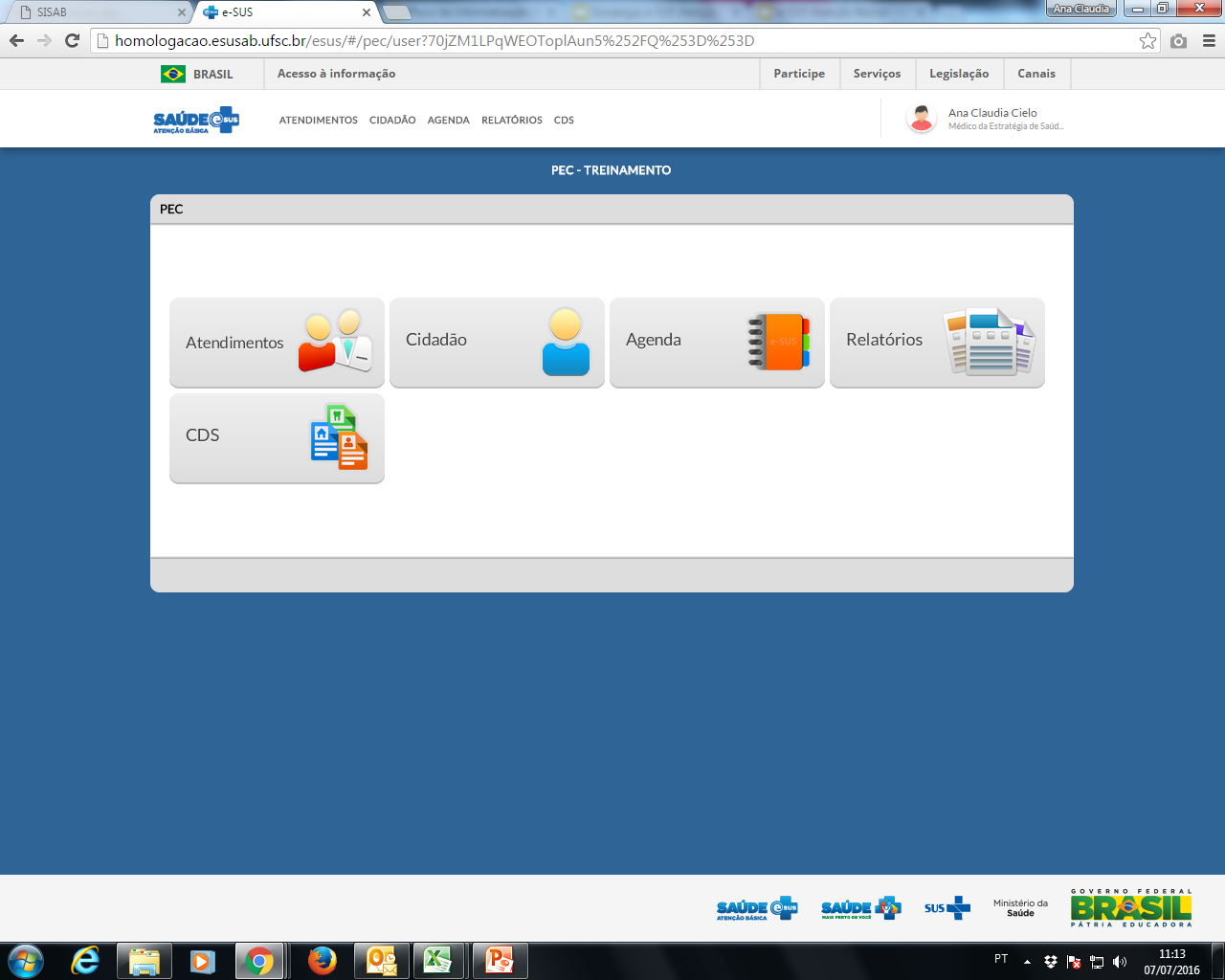 Reestruturação nas formas de coleta, processamento, validação e uso de informações em saúde na AB



Prontuário Eletrônico do Cidadão - PEC
Uso em cenários com nível de informatização médio a alto
Coleta de Dados Simplificada - CDS
Uso em cenários sem informatização ou com nível mínimo
Sistema de Informação em Saúde para a Atenção Básica - SISAB
Base de dados oficial do MS/DAB
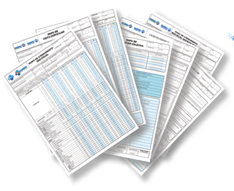 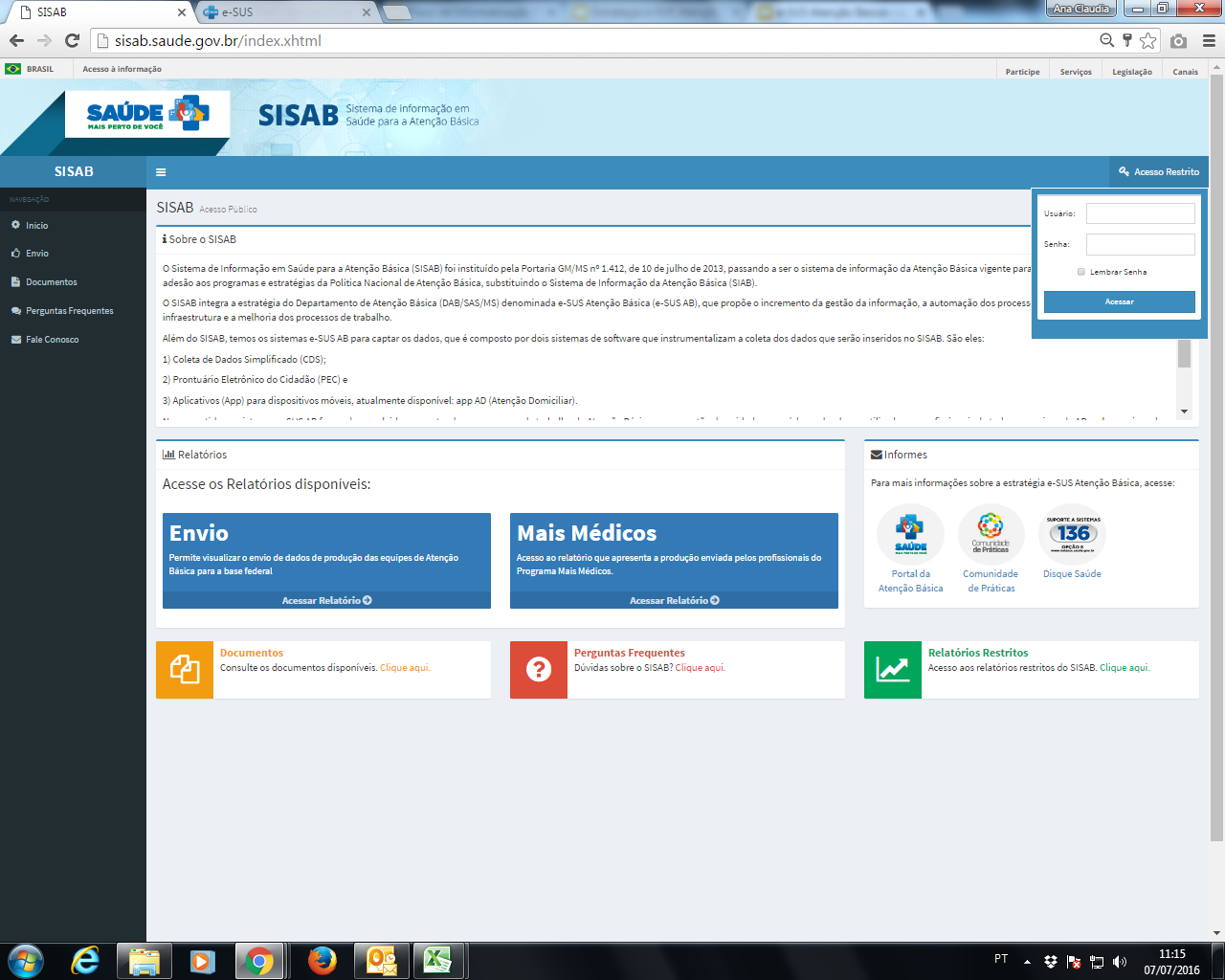 RN 98,8 % dos municípios responderam
Total no RN = 13,3 SIM e 86,7% NÃO
Resultado FormSUS
Necessidades para instalação do PEC
Tipo de prontuário eletrônico utilizado nas unidades básica de saúde
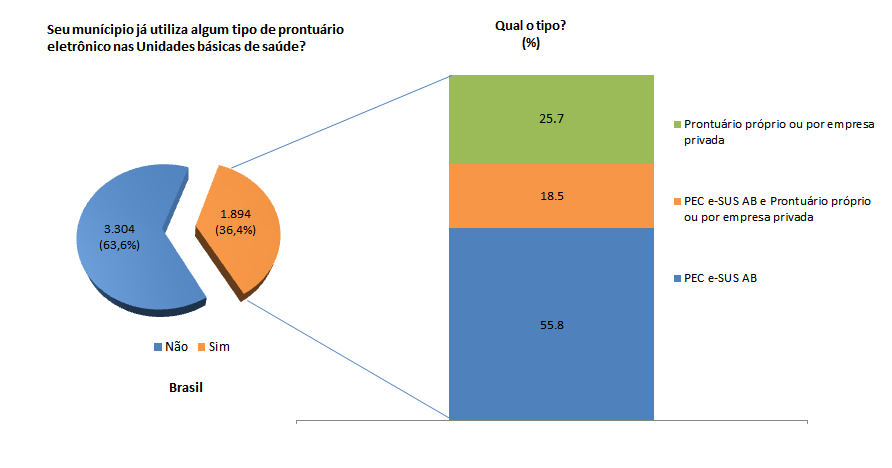 Resultado FormSUS
Necessidades para instalação do PEC
Unidades Básicas de Saúde informatizadas e equipadas com computadores
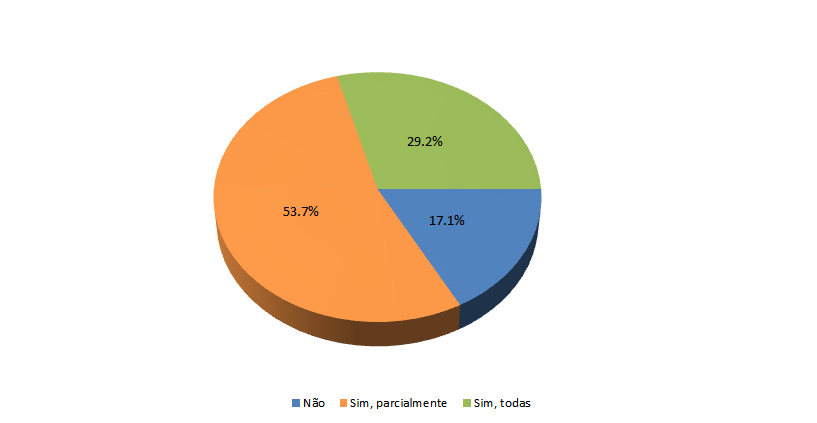 Brasil
Prontuário Eletrônico do Cidadão
Número de municípios e UBS
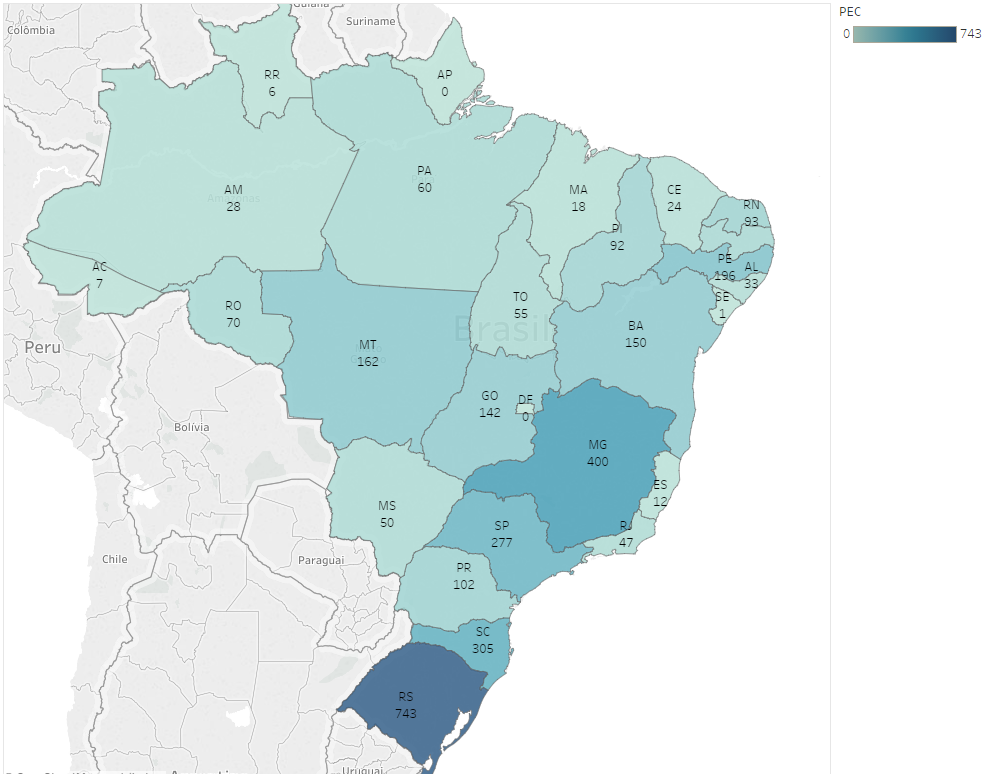 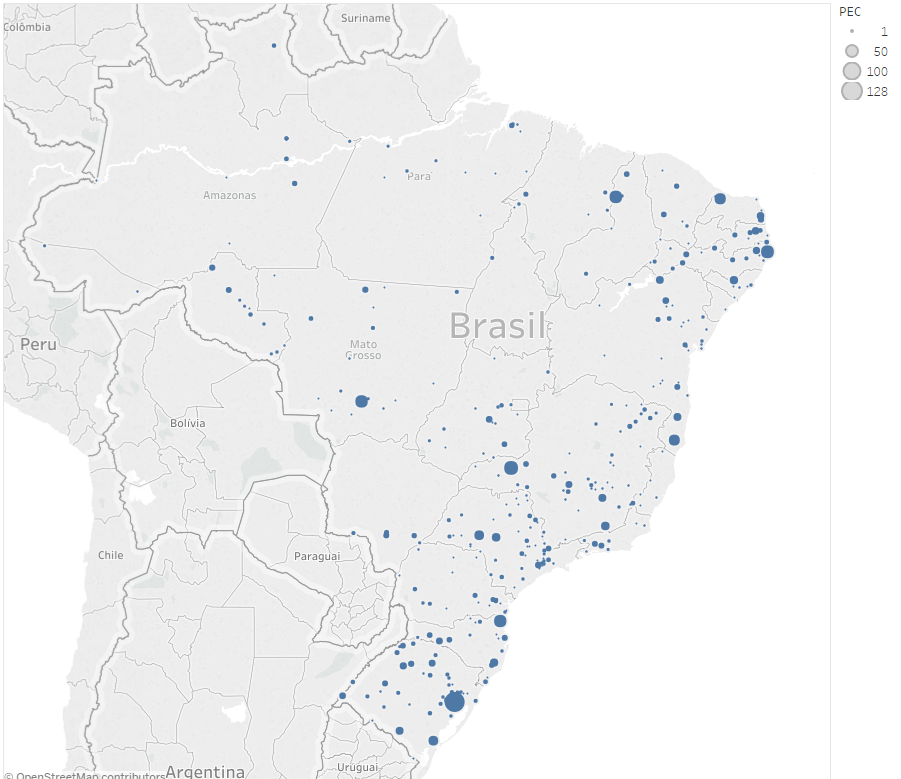 UBS: 3.137
Municípios: 969
Distribuição do uso no Brasil
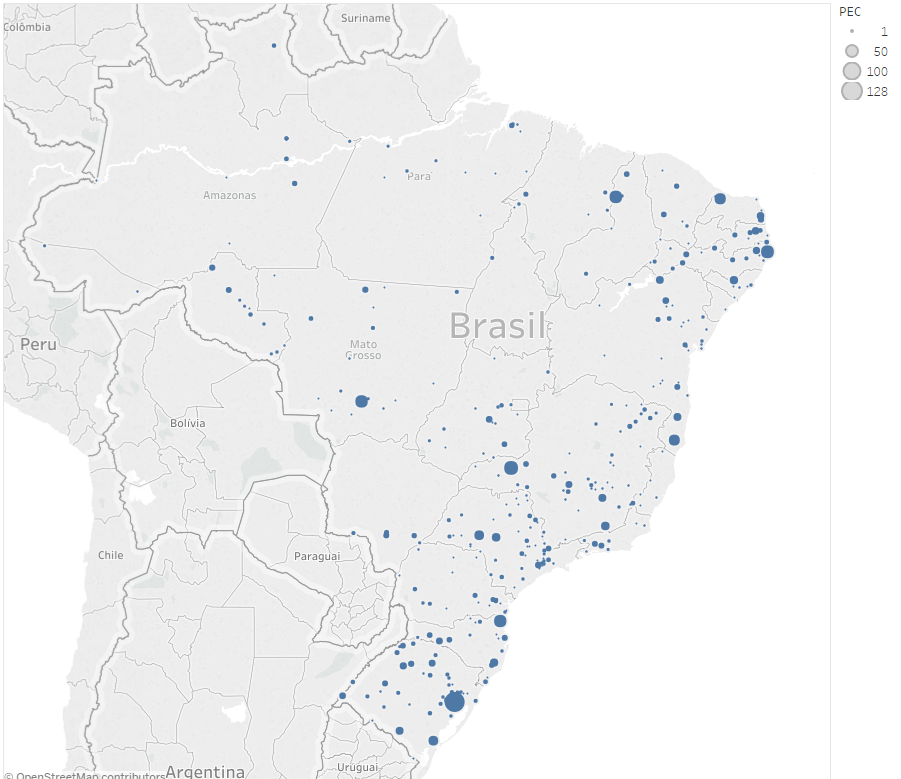 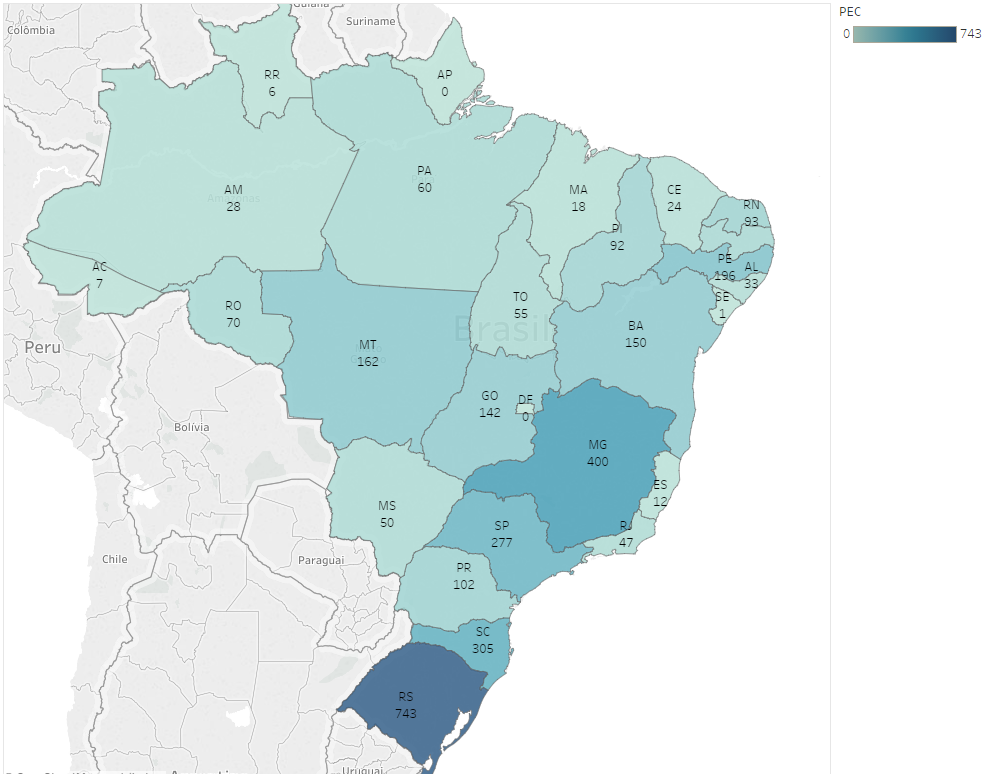 Fonte: Novembro/2016, SISAB
Melhorias versão 2.1 -Prontuário Eletrônico do Cidadão - PEC
e-SUS AB
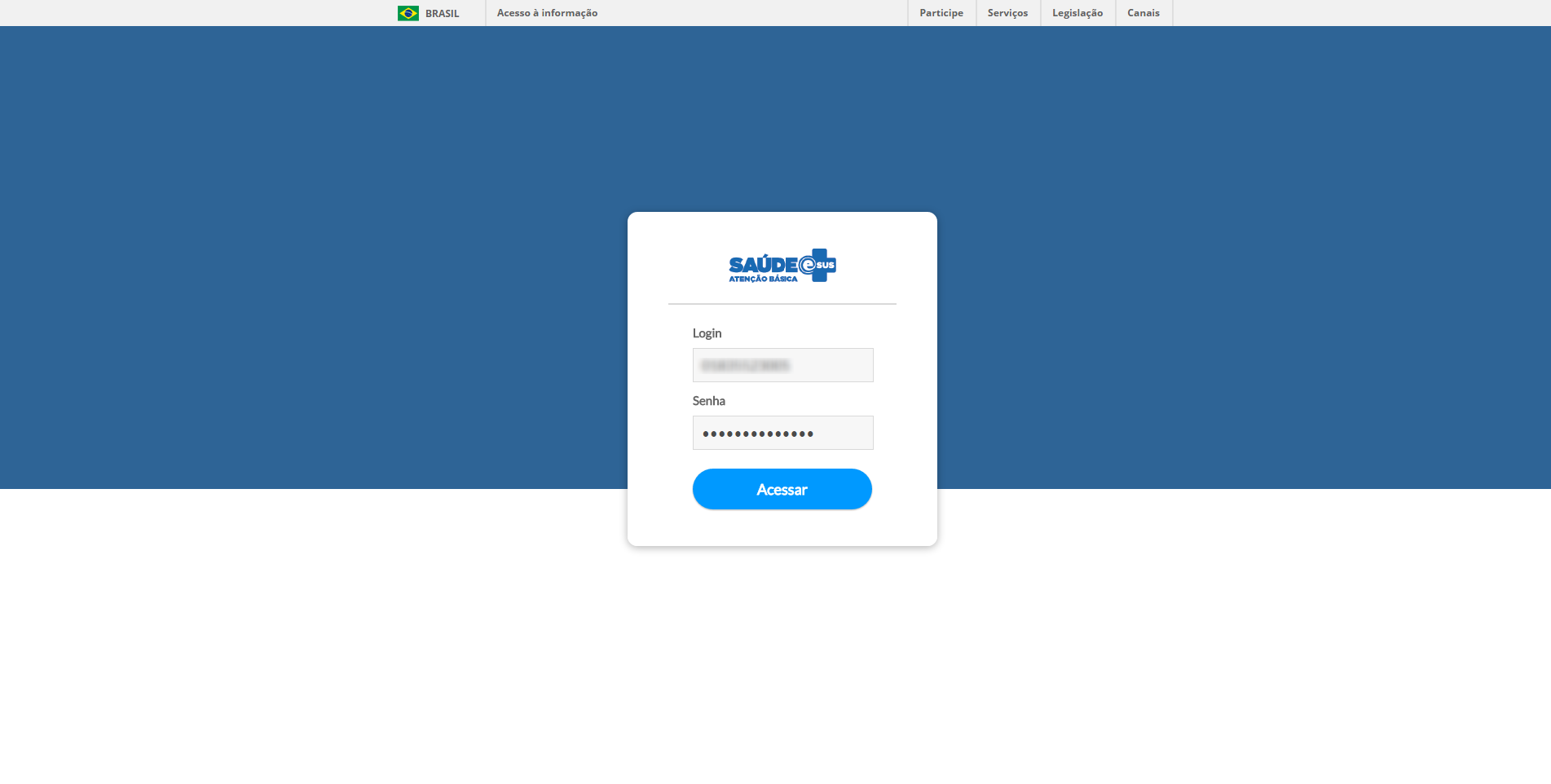 Novo design
Se o profissional tem mais de uma lotação dentro do sistema ele pode trocar
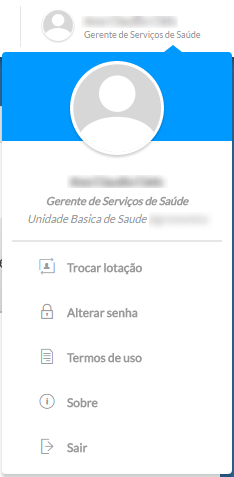 Senha mais segura, com no mínimo 8, e no máximo 15 dígitos alfanuméricos
Painel de controle do profissional
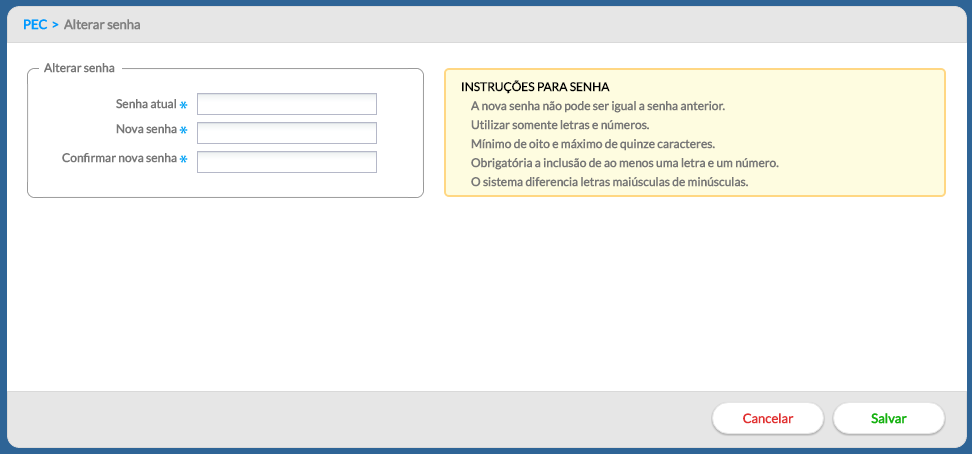 Redefinição de senha
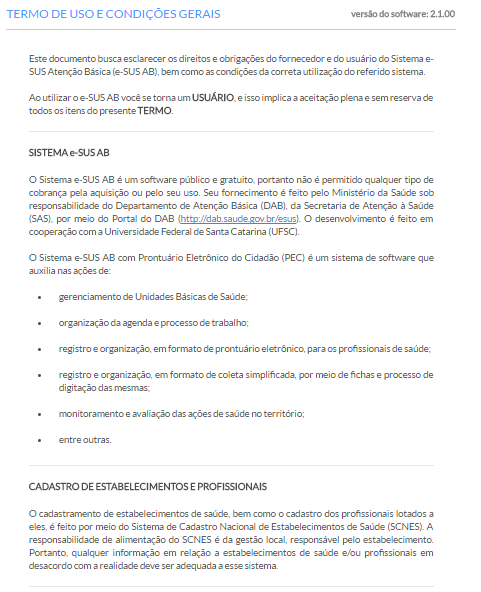 Termo de uso e condições gerais
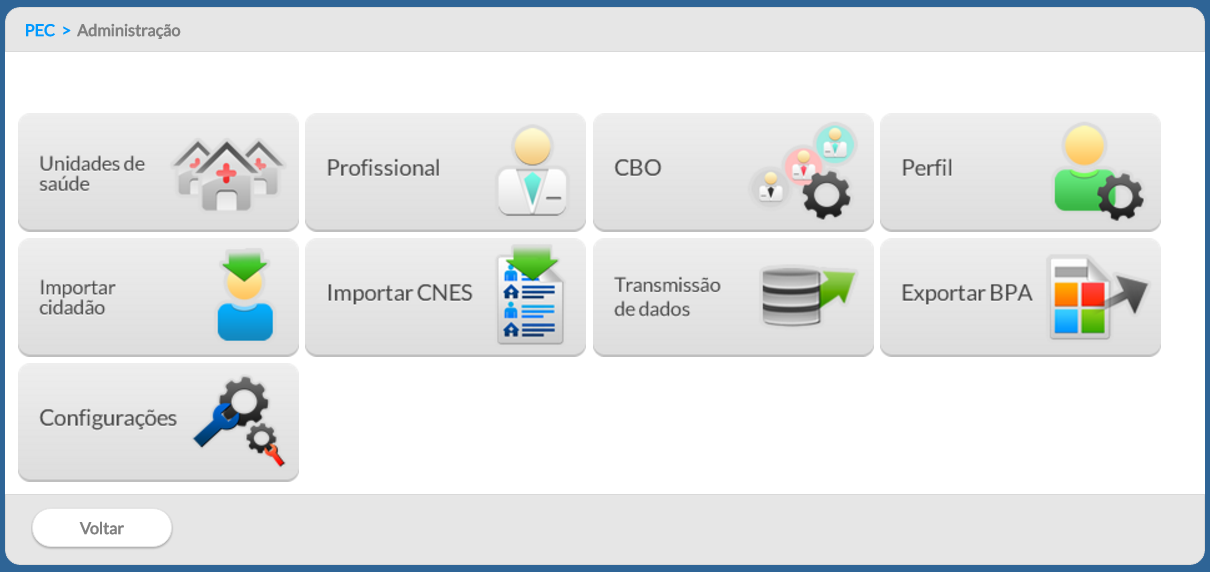 Perfil de administrador
Período para redefinir senha, e inatividade do sistema (pode programar o tempo)
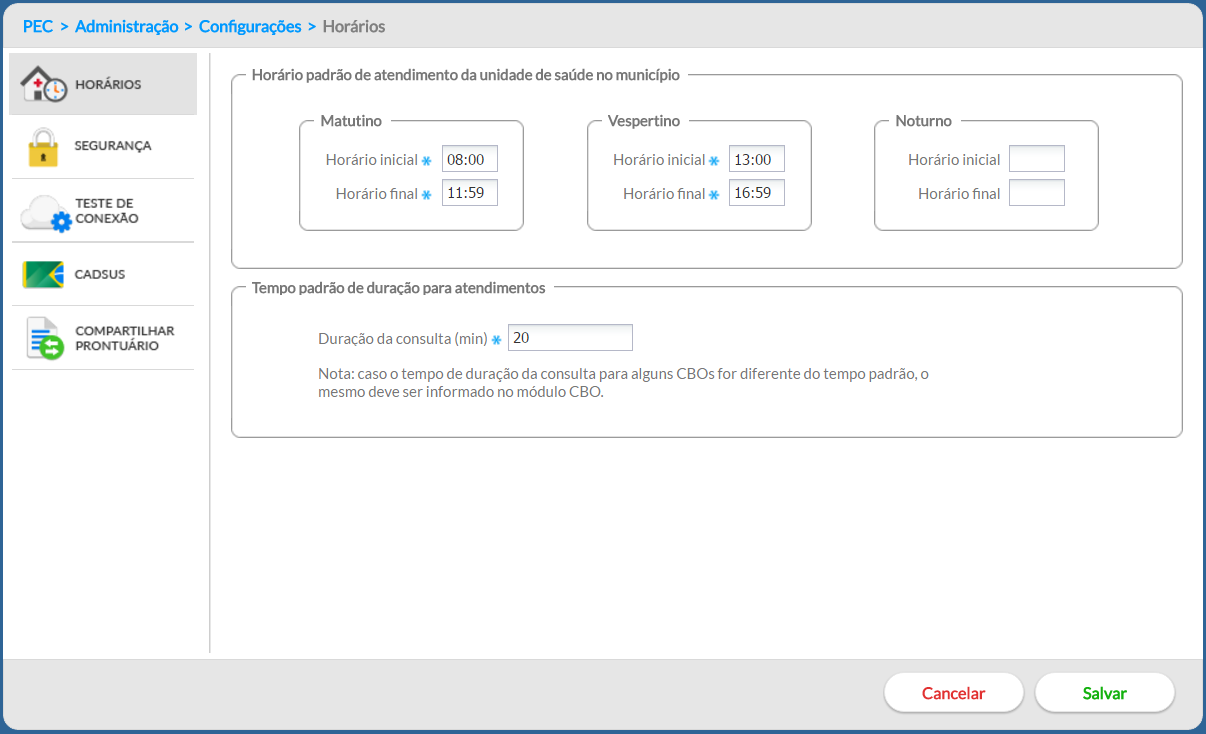 Novos menus:
“CadSUS e compartilhar prontuário”
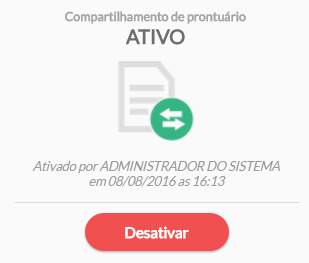 Estabelecer o tempo de consulta, podendo configurar por CBO
Verificar se a instalação está ou não conectada
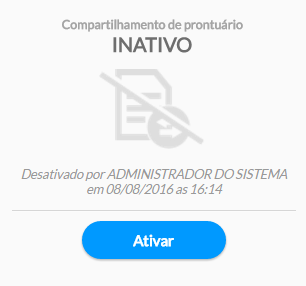 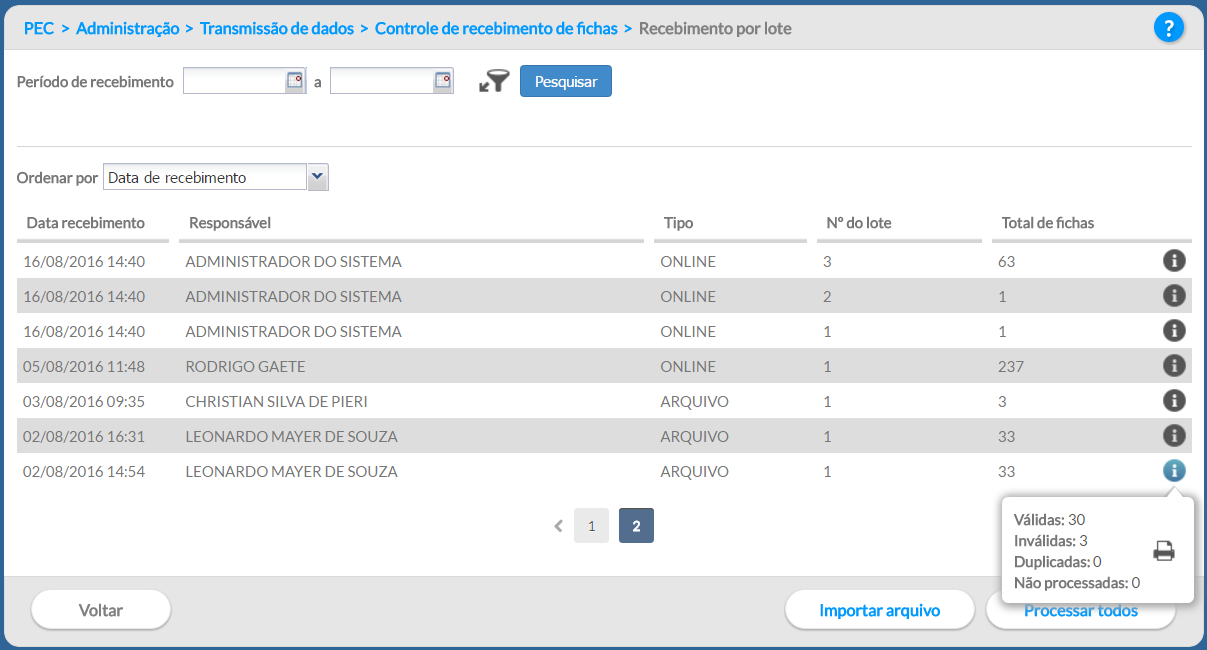 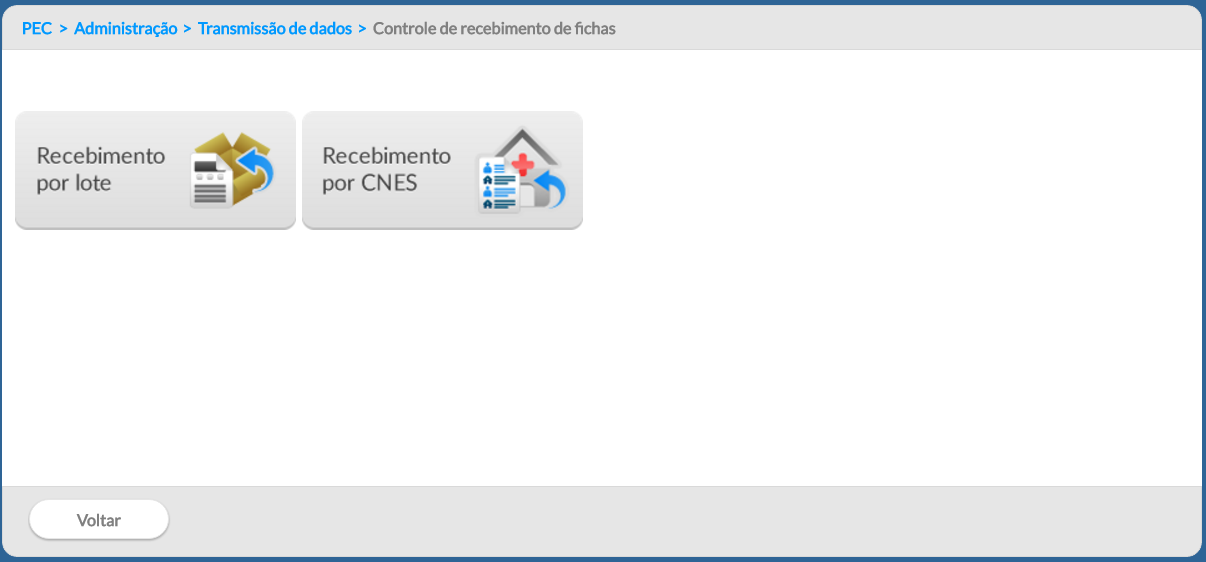 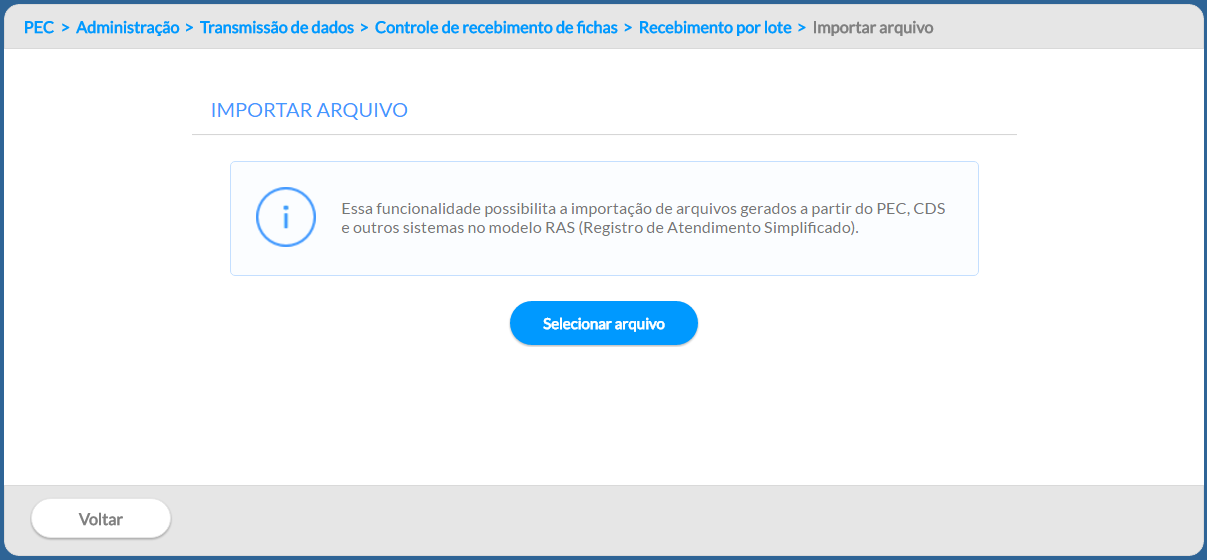 Informações de envio de fichas
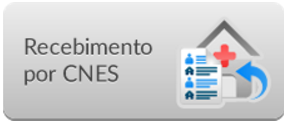 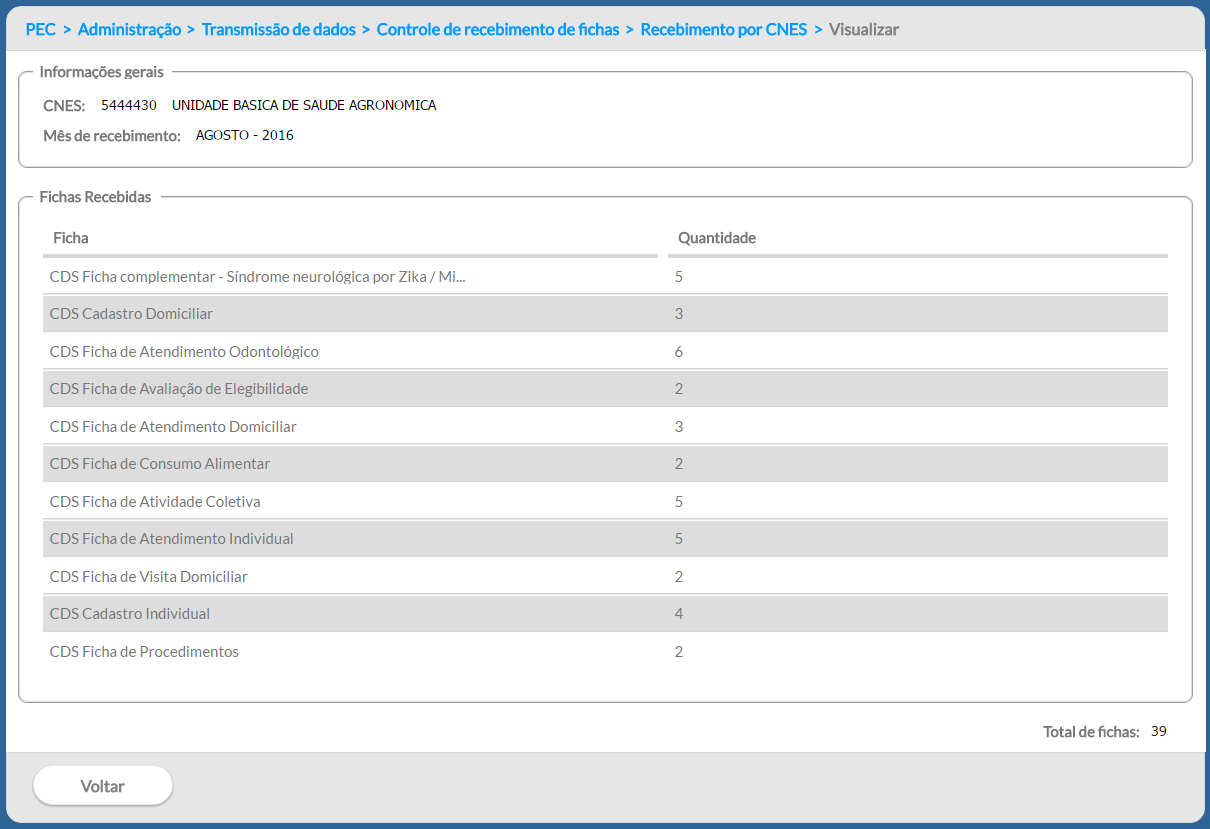 Consulta dos registros recebidos por estabelecimento
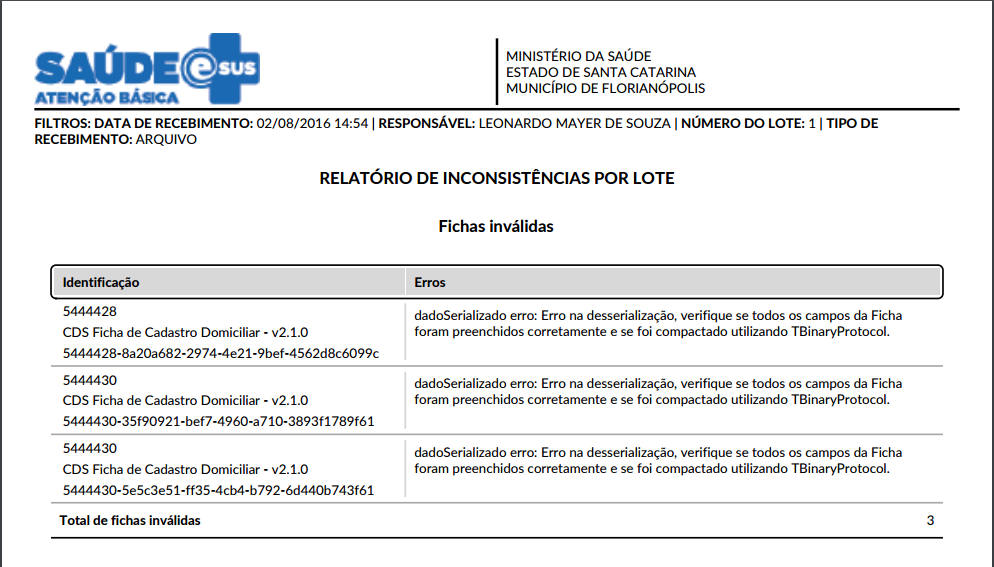 Relatório de inconsistências
Menu do profissional você consegue fazer busca do cidadão
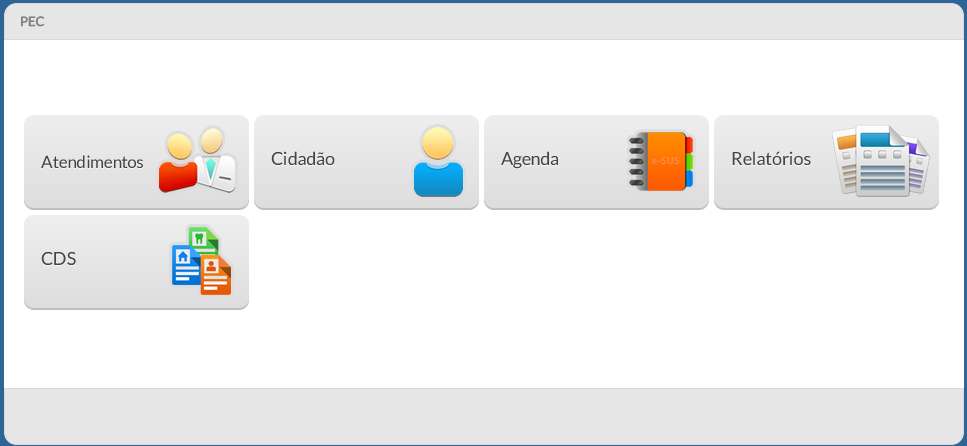 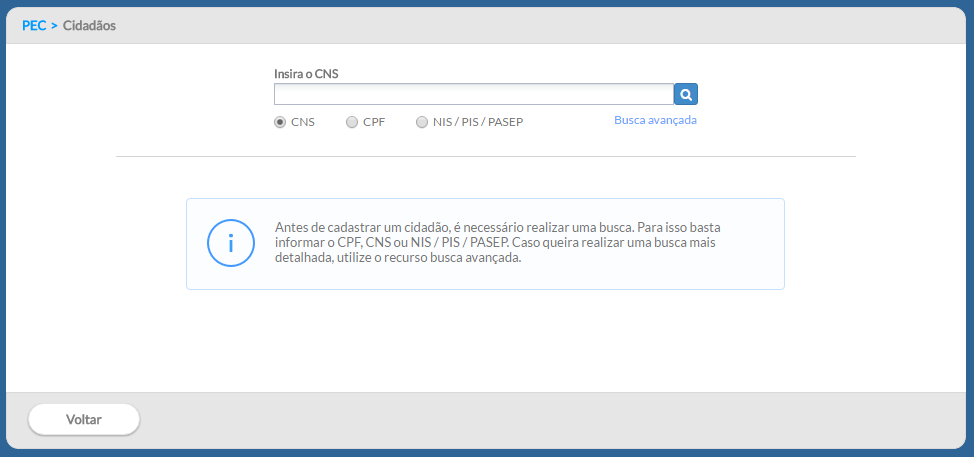 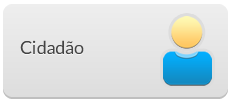 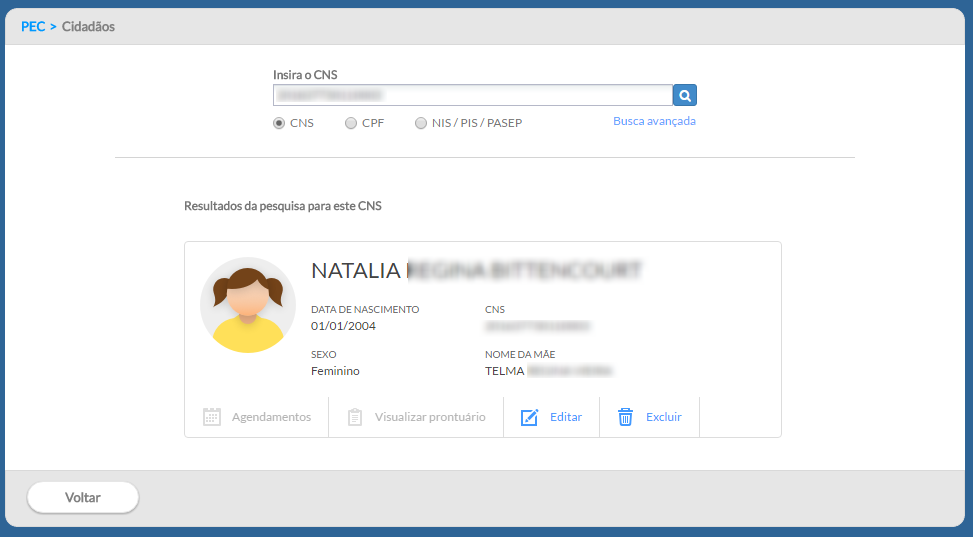 Buscar cidadão por CNS
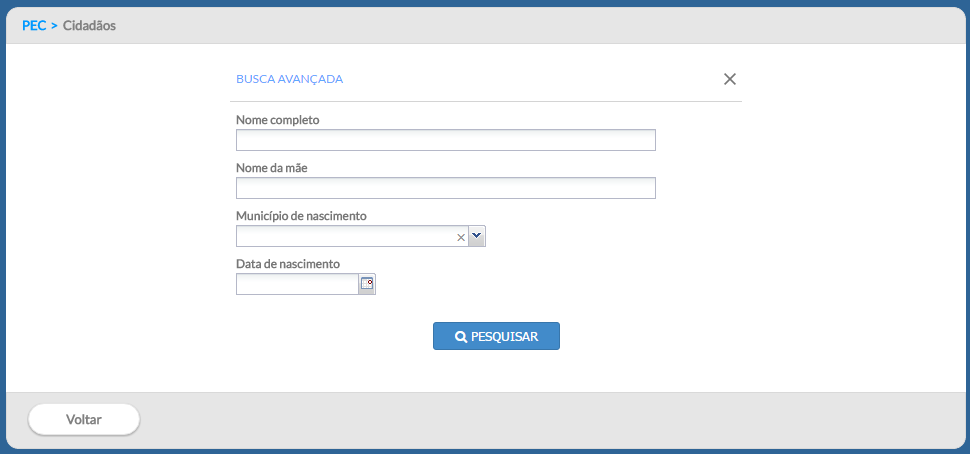 Busca avançada 
Nome 
Nome da mãe
Município de nascimento e 
Data de nascimento
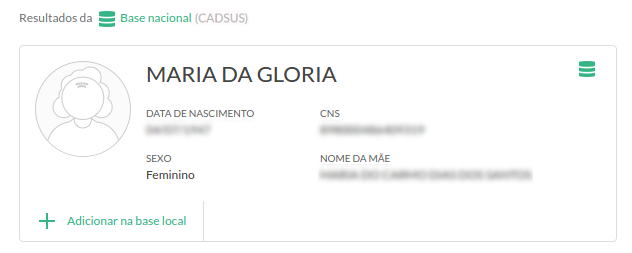 Busca Avançada
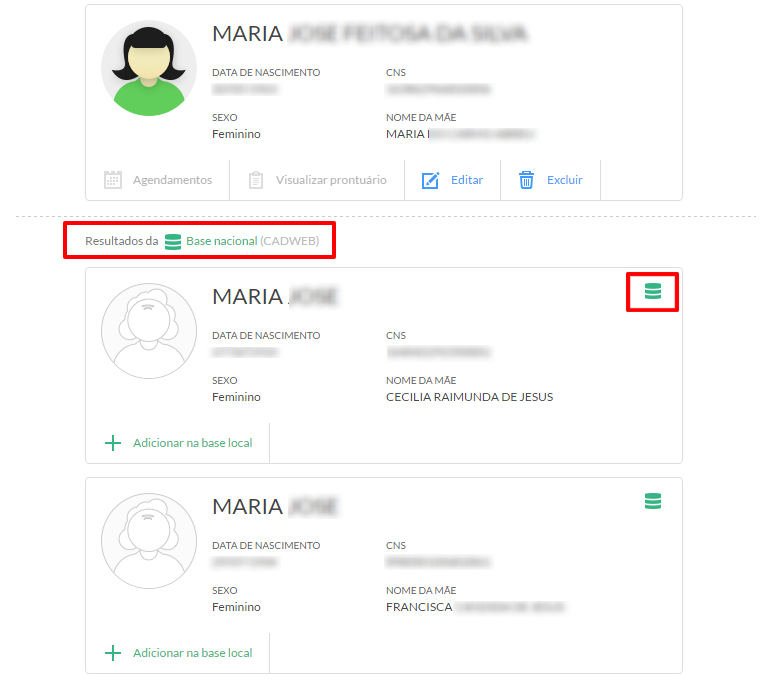 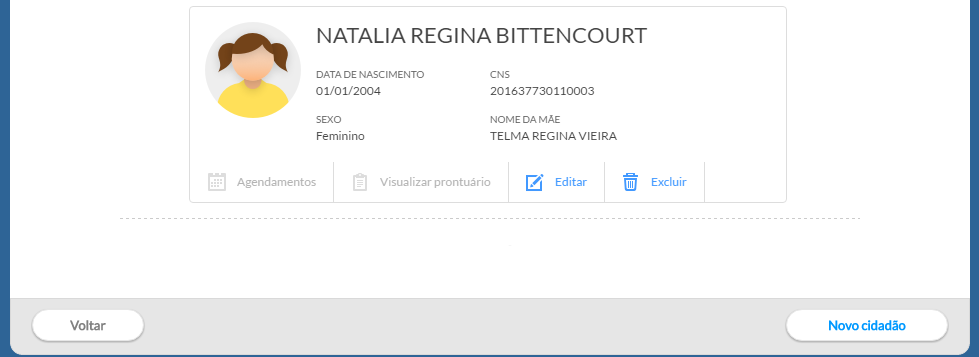 Consultas realizadas, agendadas e faltas
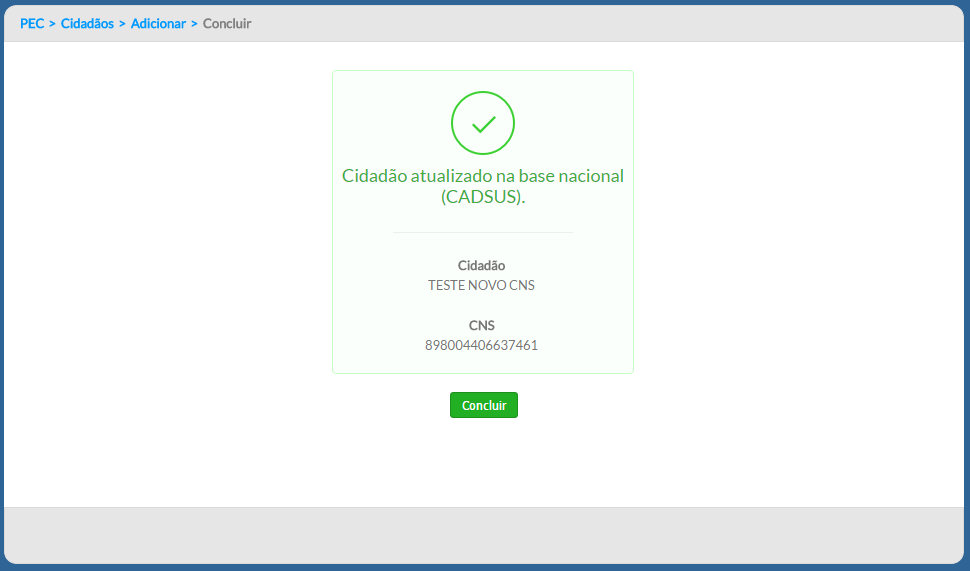 Buscar na base nacional
CNS gerado a partir da interoperabilidade entre o PEC e o CADSUS
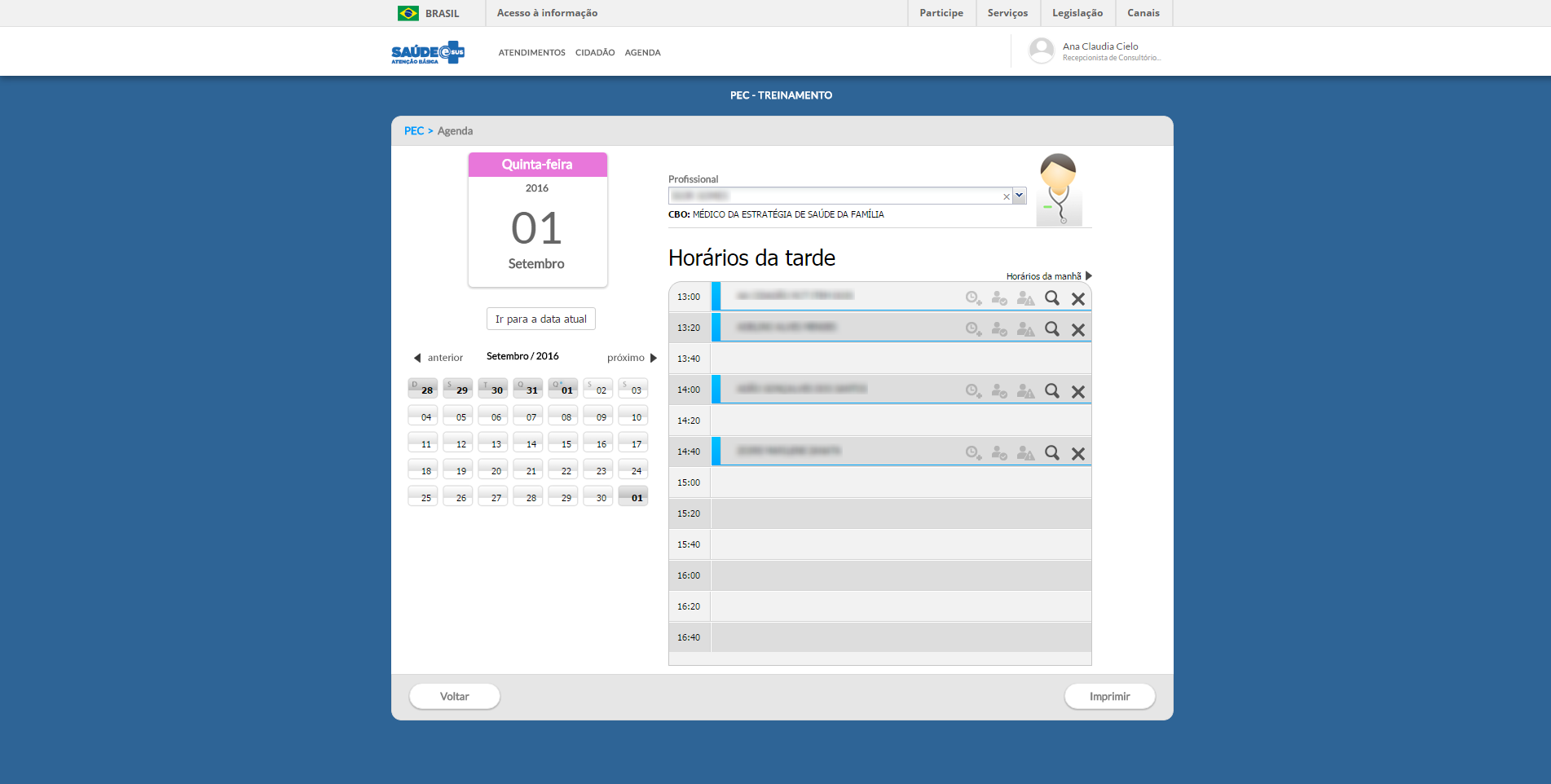 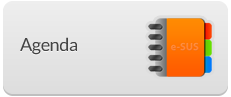 Impressão da agenda, por profissional
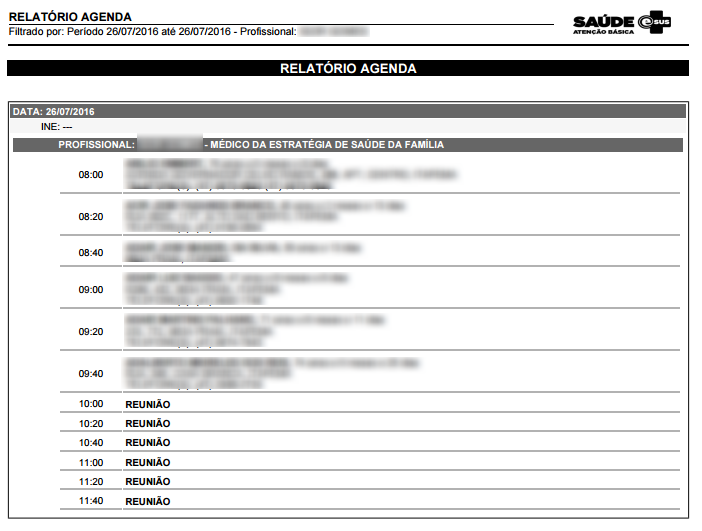 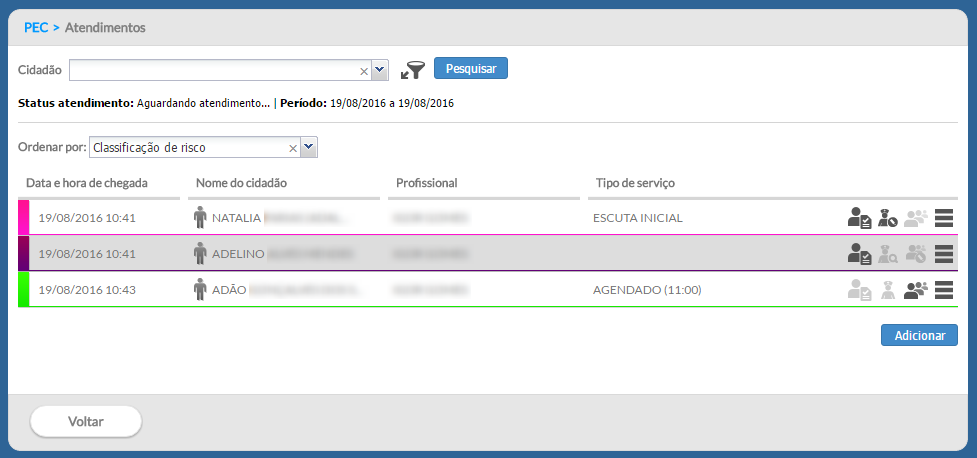 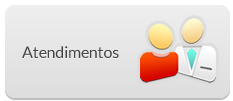 Lista de atendimentos
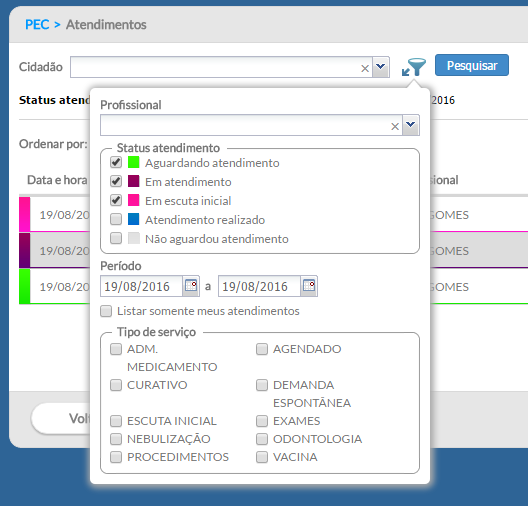 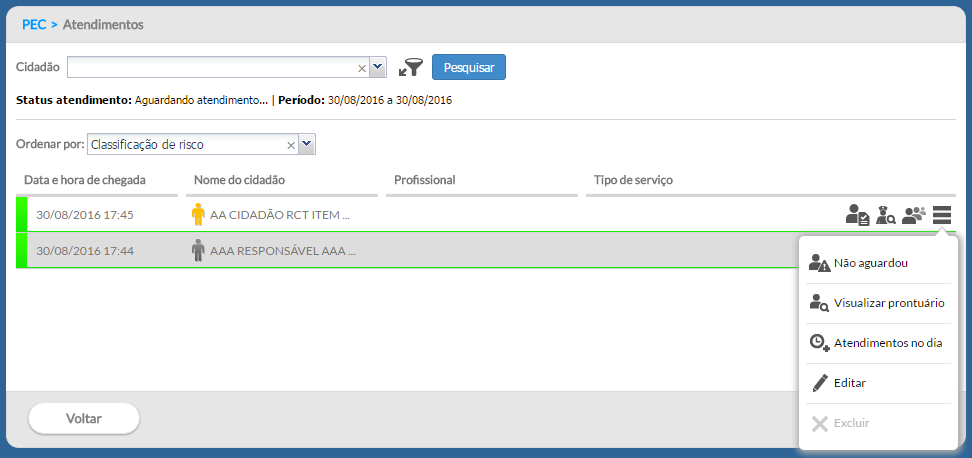 Cores conforme status
Classificação de risco
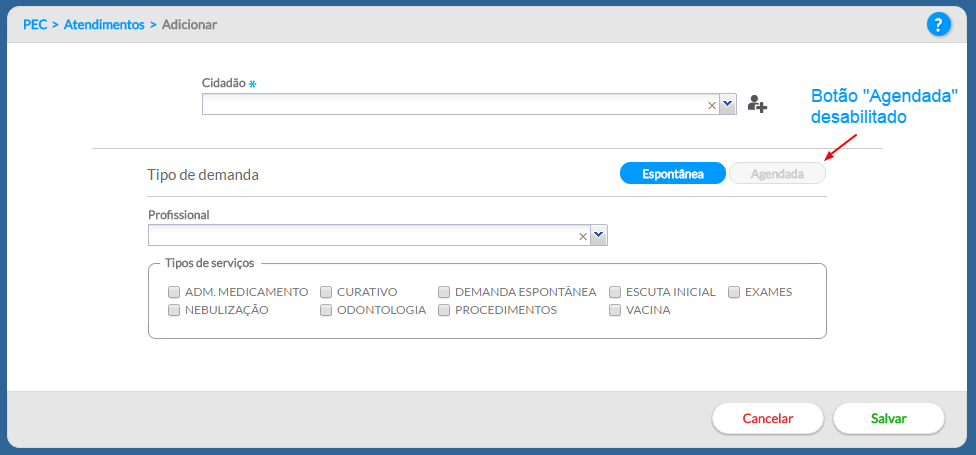 Demanda Espontânea e Agendada
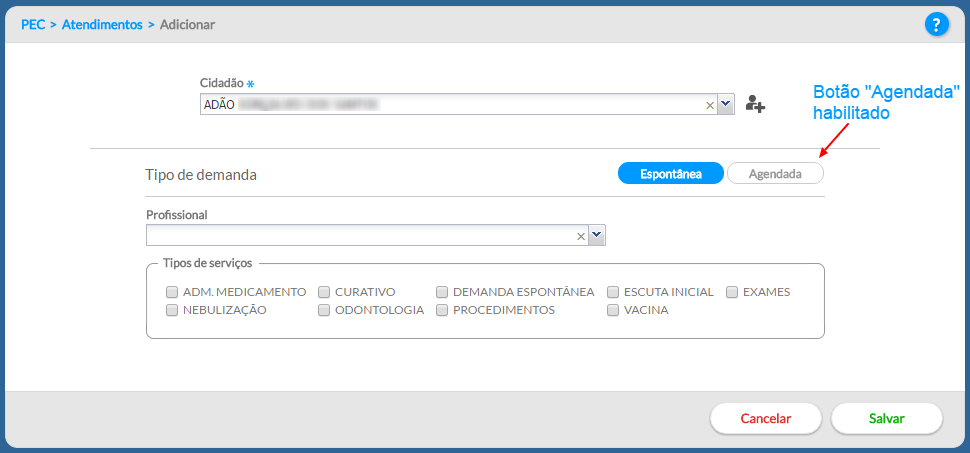 Se eu clicar no agendado e ficar azul é porque esse paciente já estava agendado
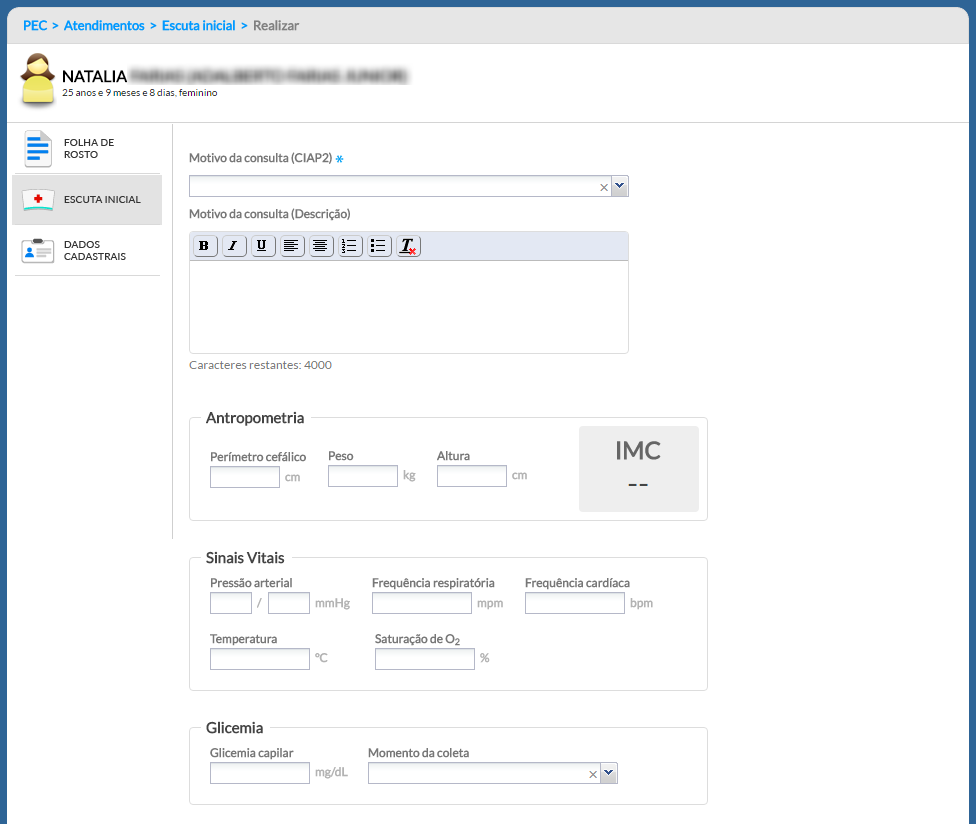 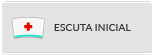 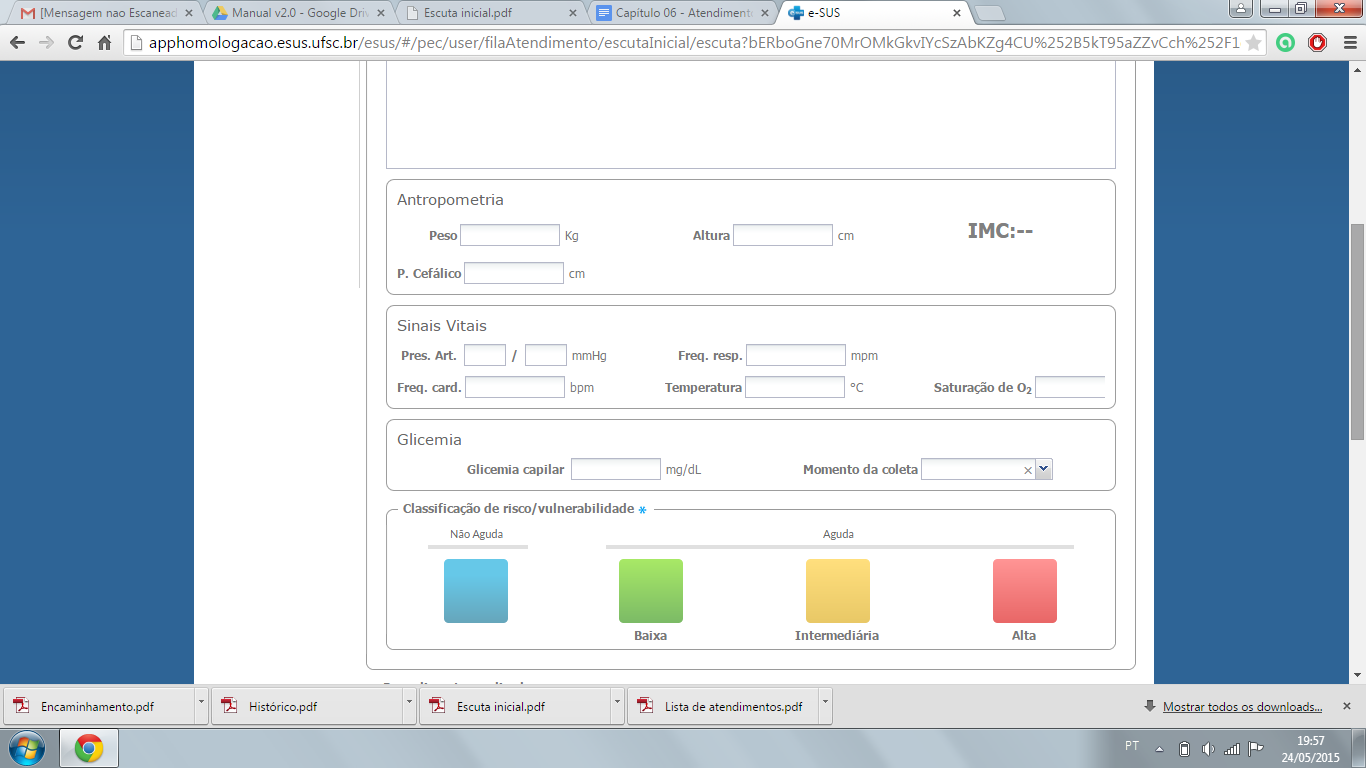 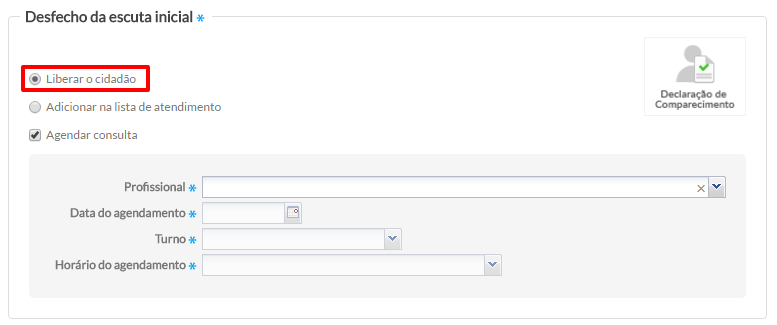 Liberar o cidadão e agenda uma consulta ou não
Escuta inicial, com classificação de risco/vulnerabilidade
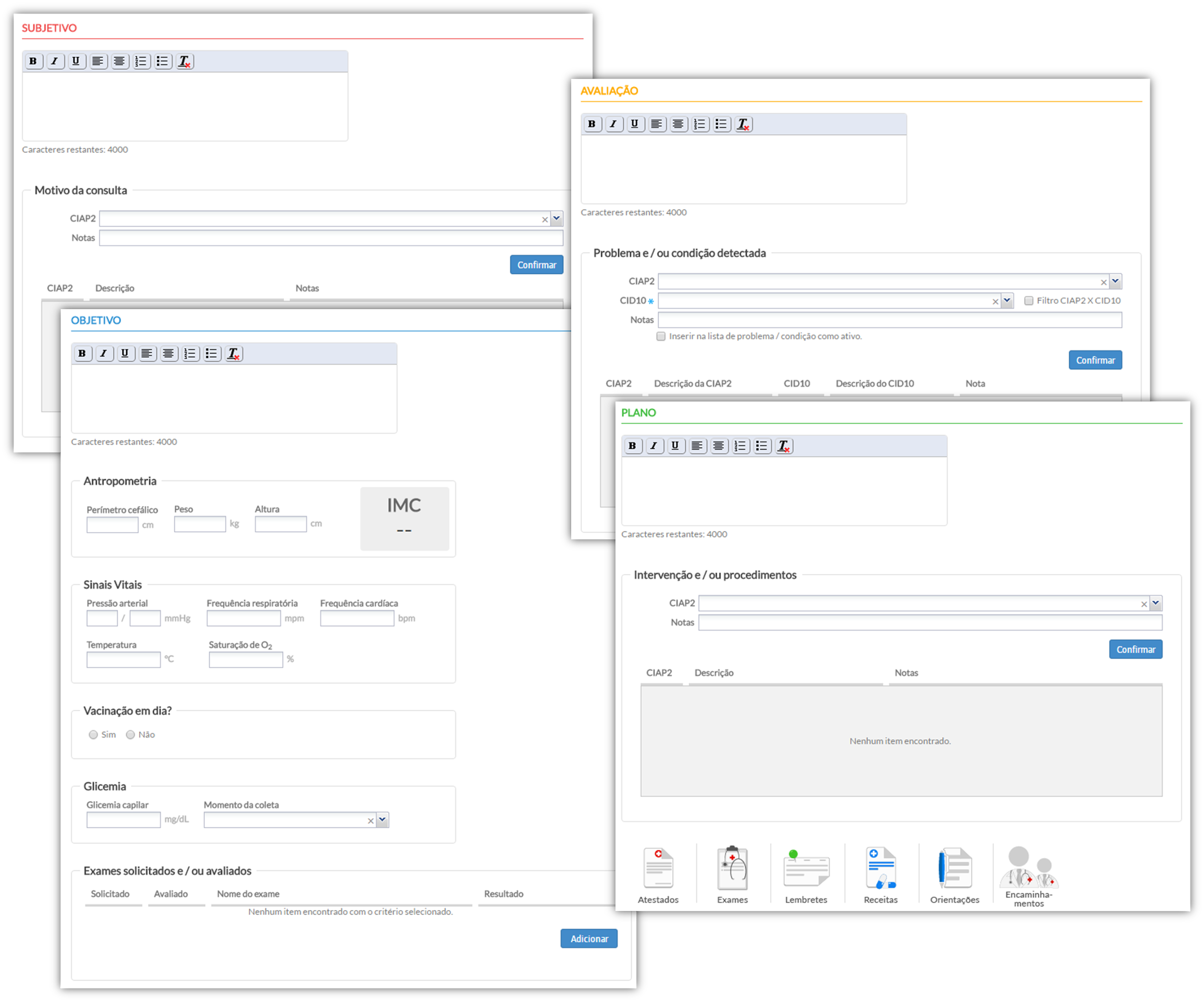 SOAP (Subjetivo, Objetivo, Avaliação e Plano)
Se o município usar o HORUS o profissional poderá ver os medicamentos disponíveis na unidade – habilitar pelo perfil coordenador
Acompanhamento da criança
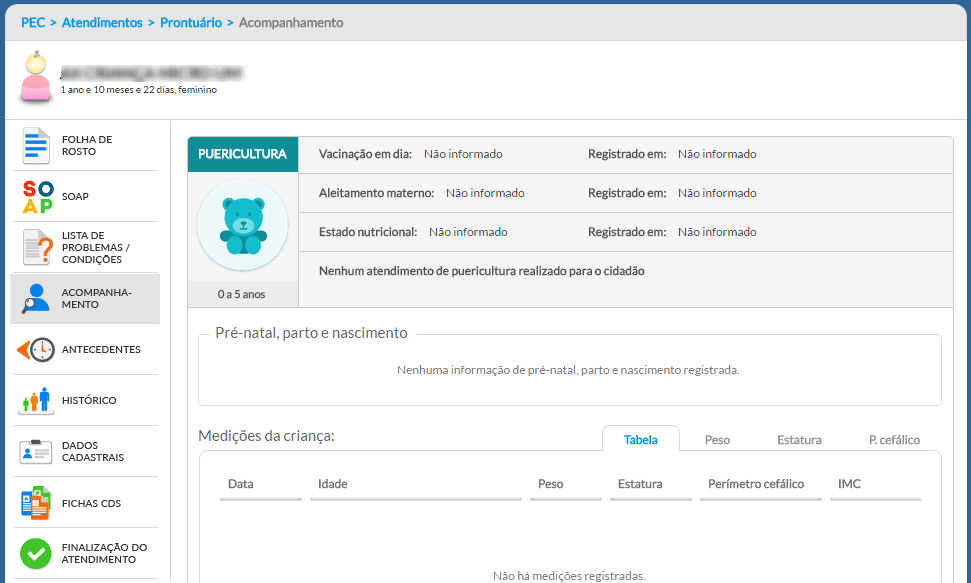 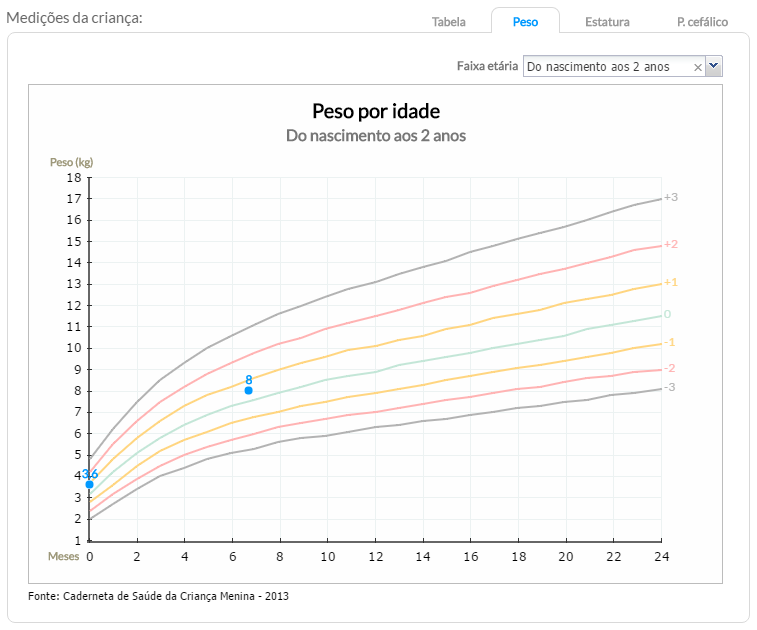 Gráficos de acompanhamento da criança - Peso por idade, Estatura por idade, Perímetro Cefálico por idade
Habilitar consulta de puericultura
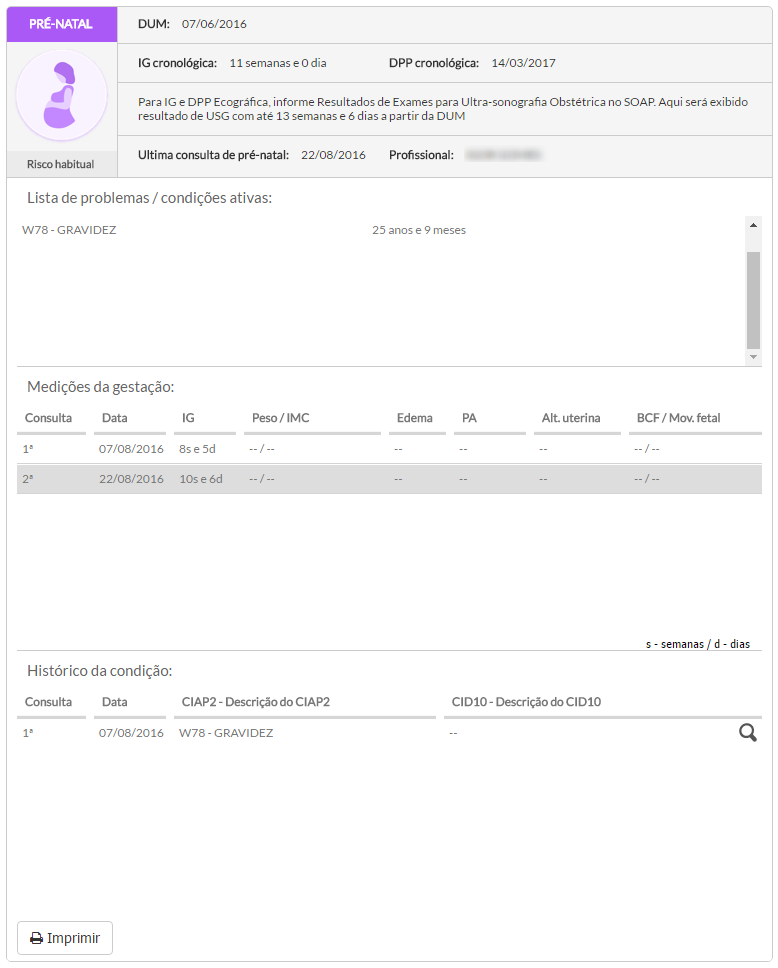 Acompanhamento da gestante
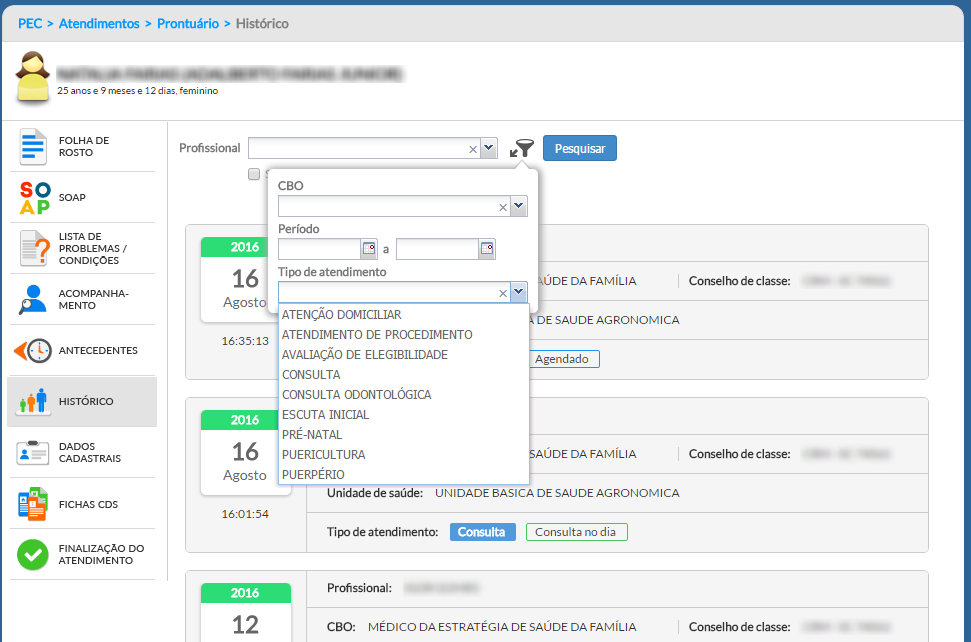 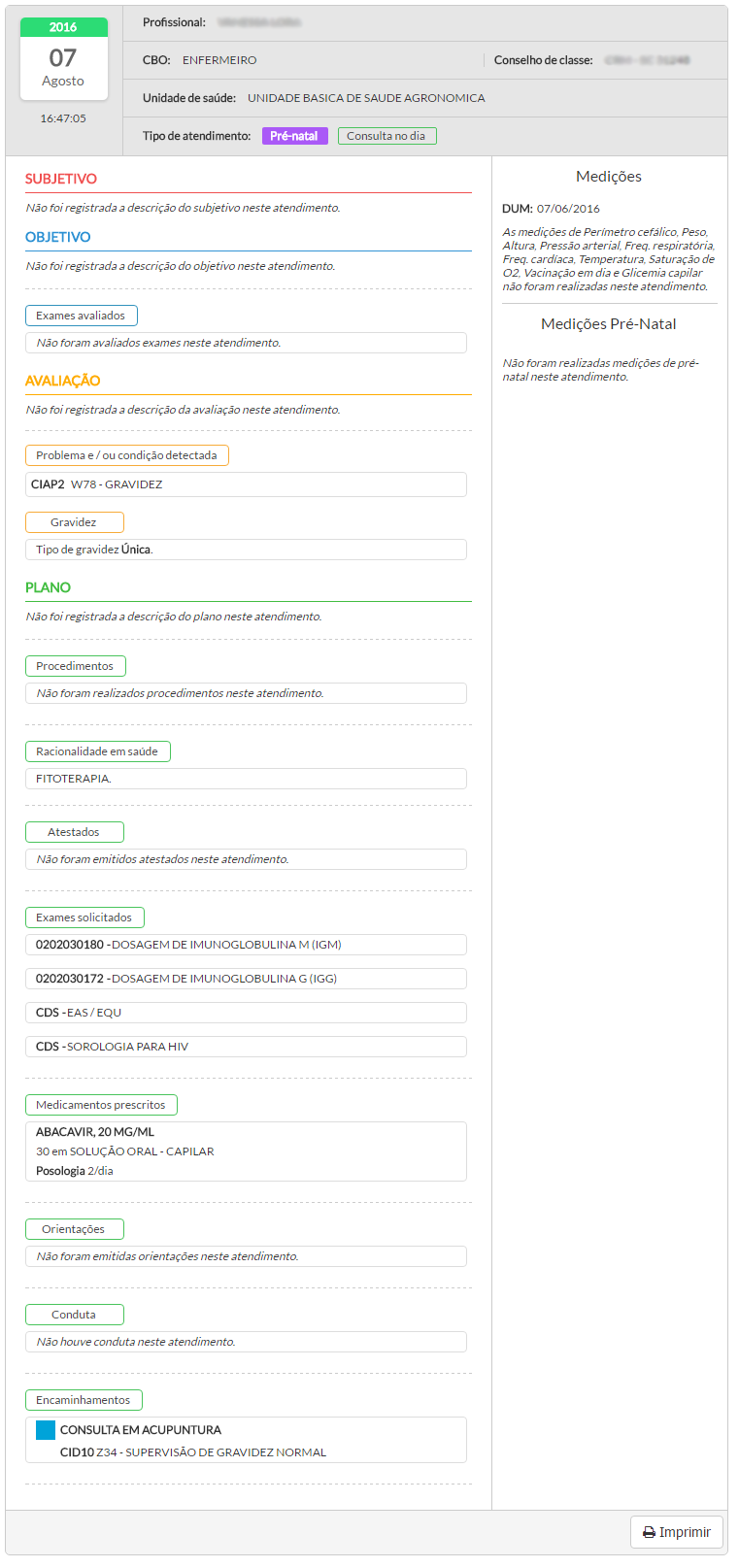 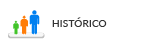 Histórico de atendimentos
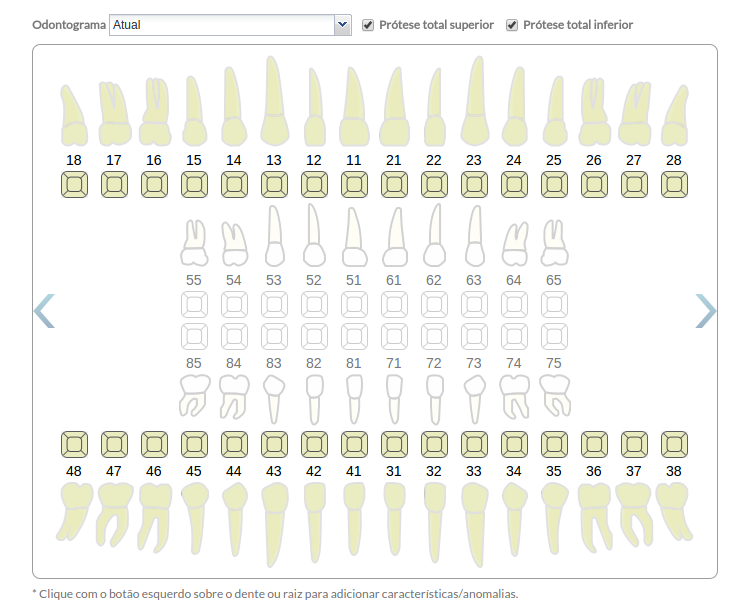 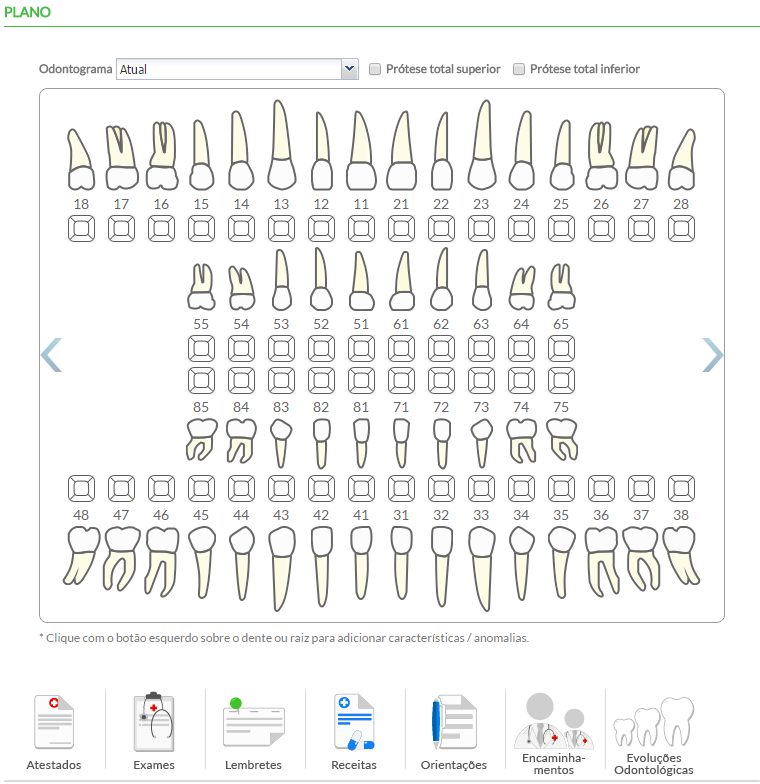 Odontograma
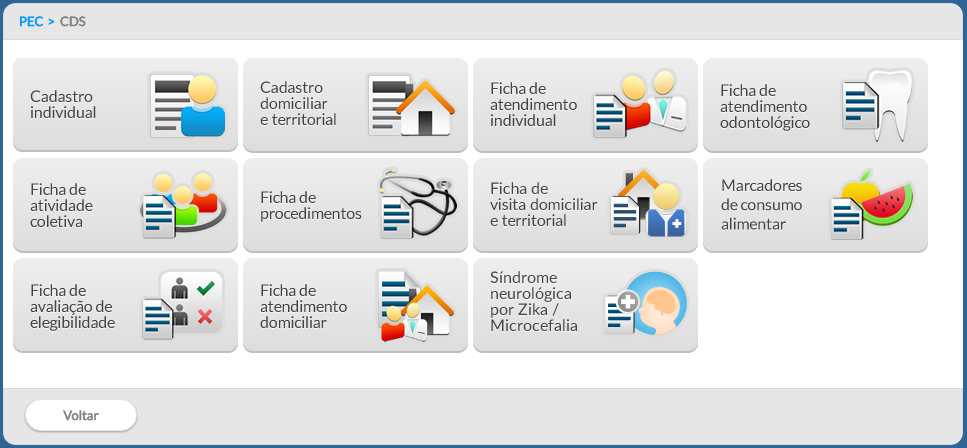 Com perfil de digitador é possível visualizar todas as fichas do CDS
Módulo de relatórios
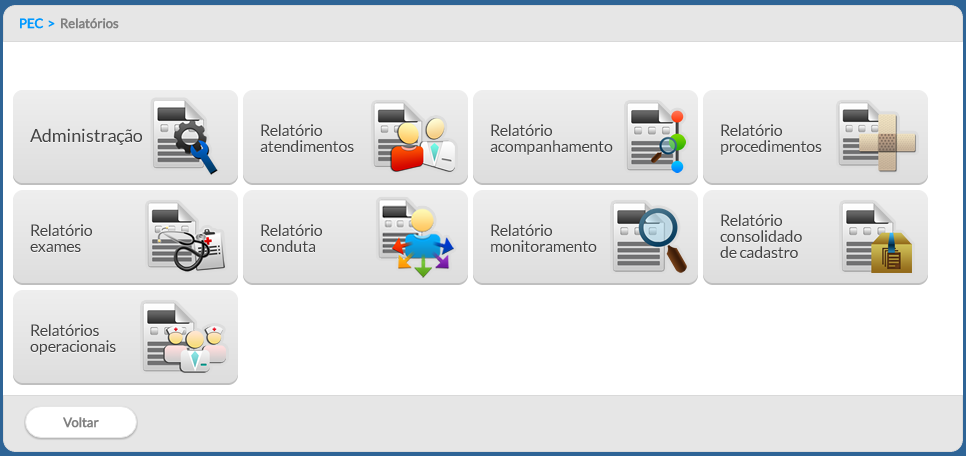 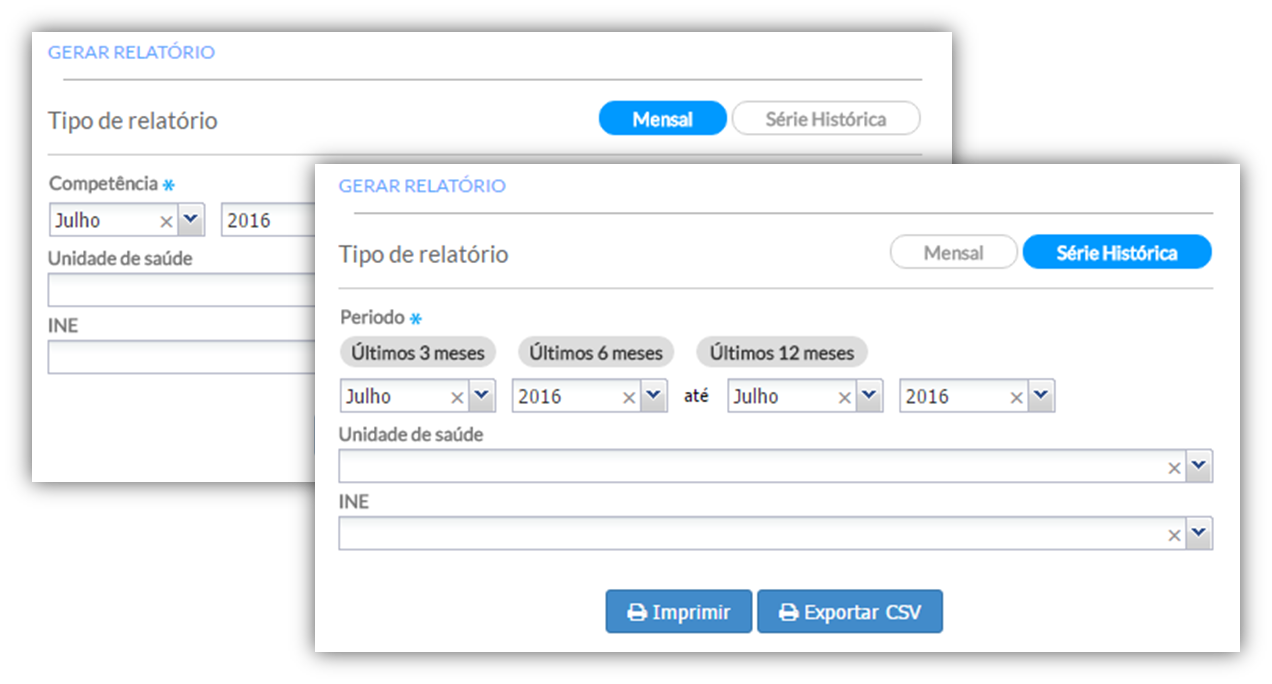 Filtros do consolidado de cadastro territorial
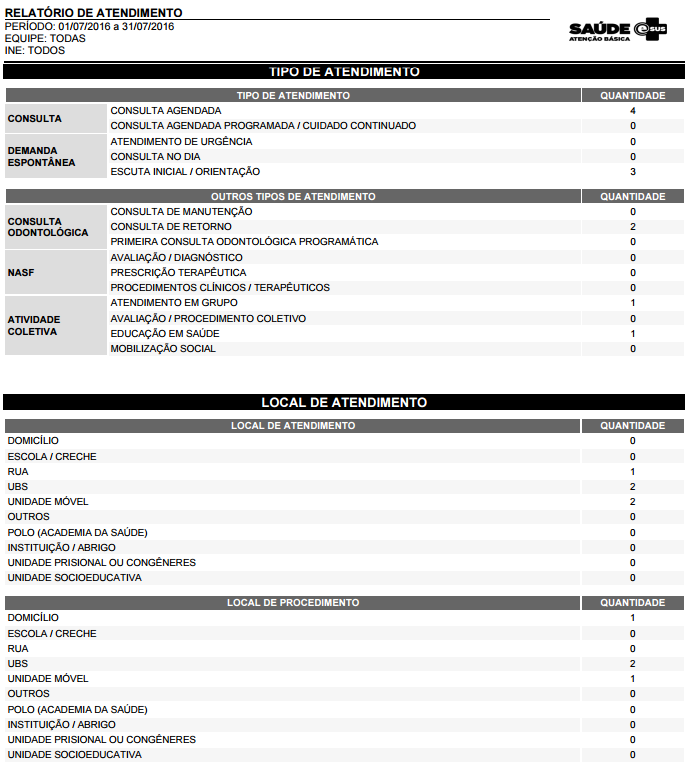 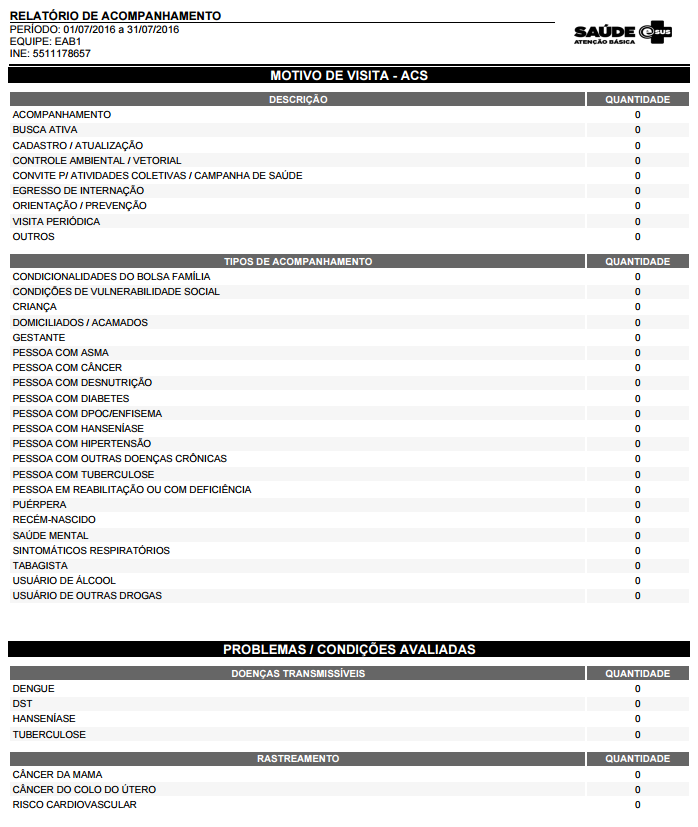 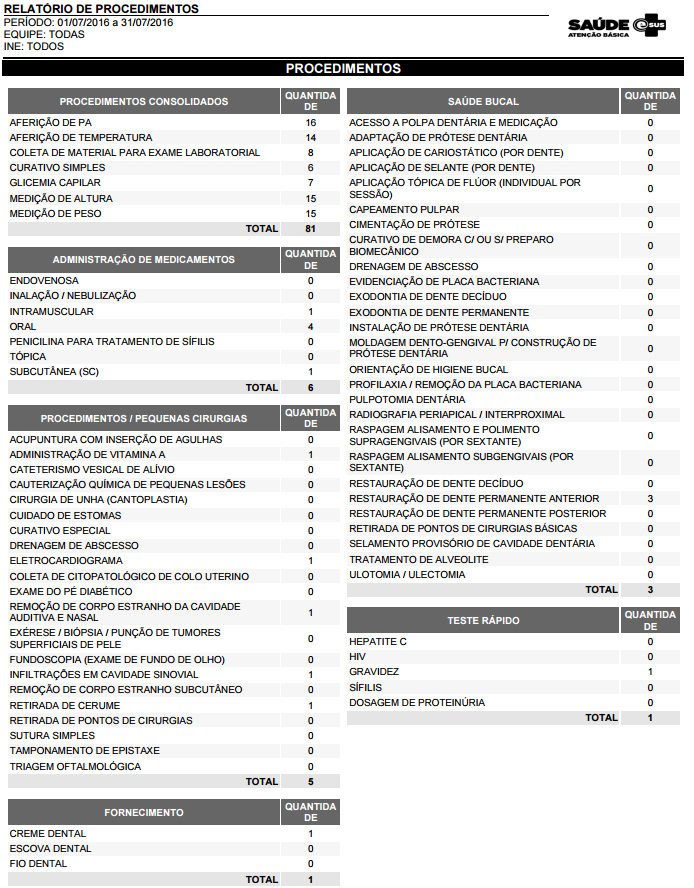 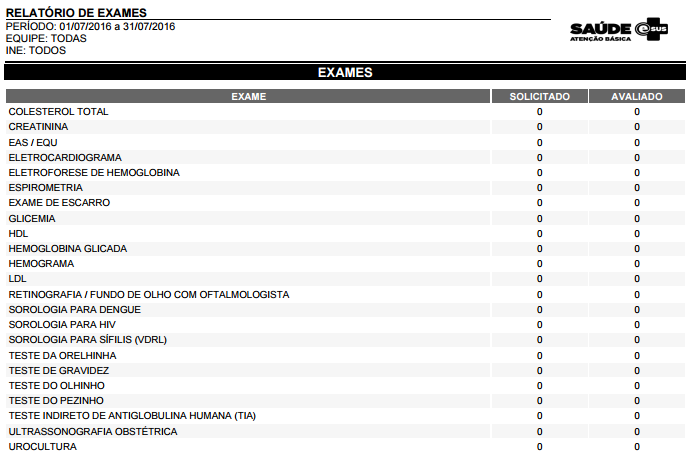 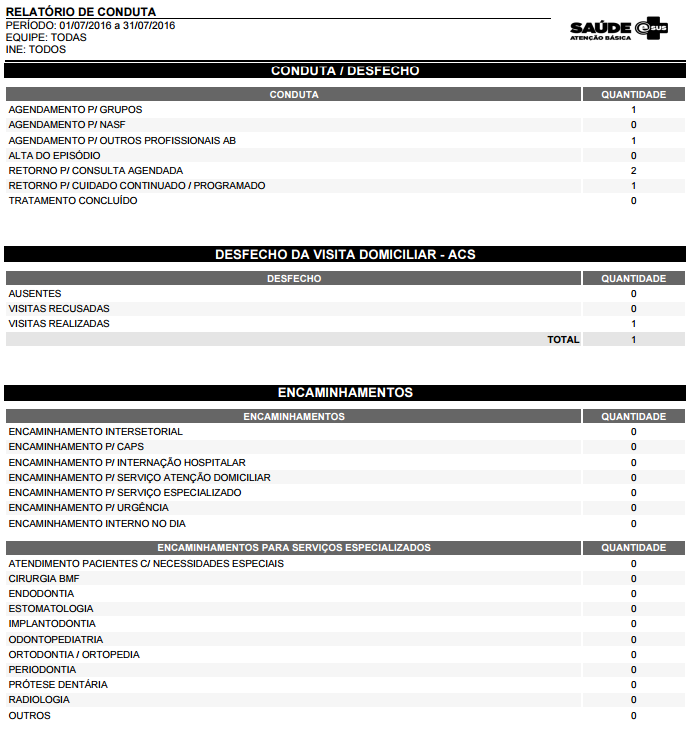 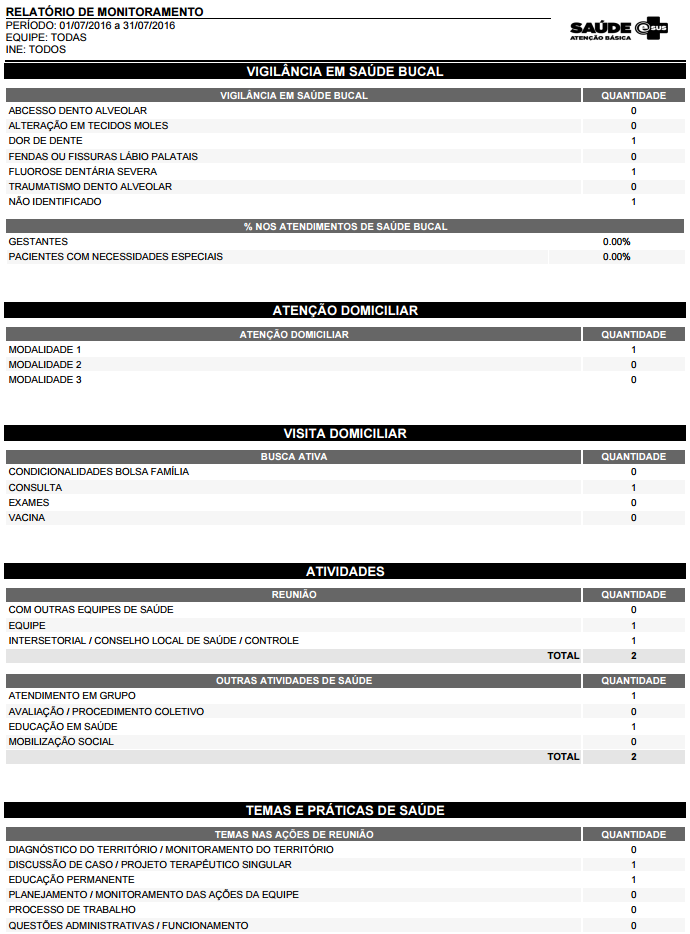 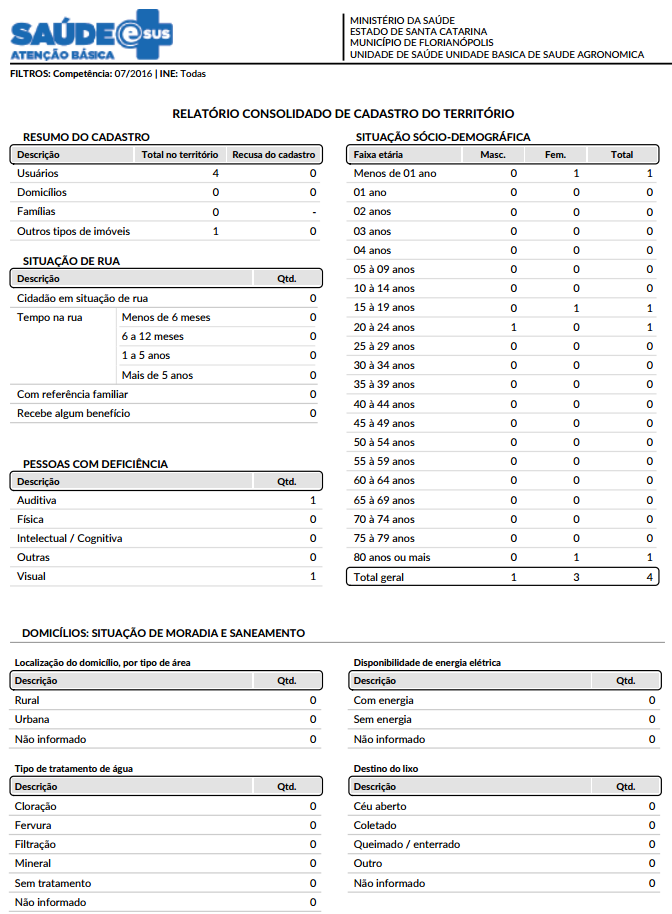 Relatório consolidado de cadastro do território com opção para imprimir
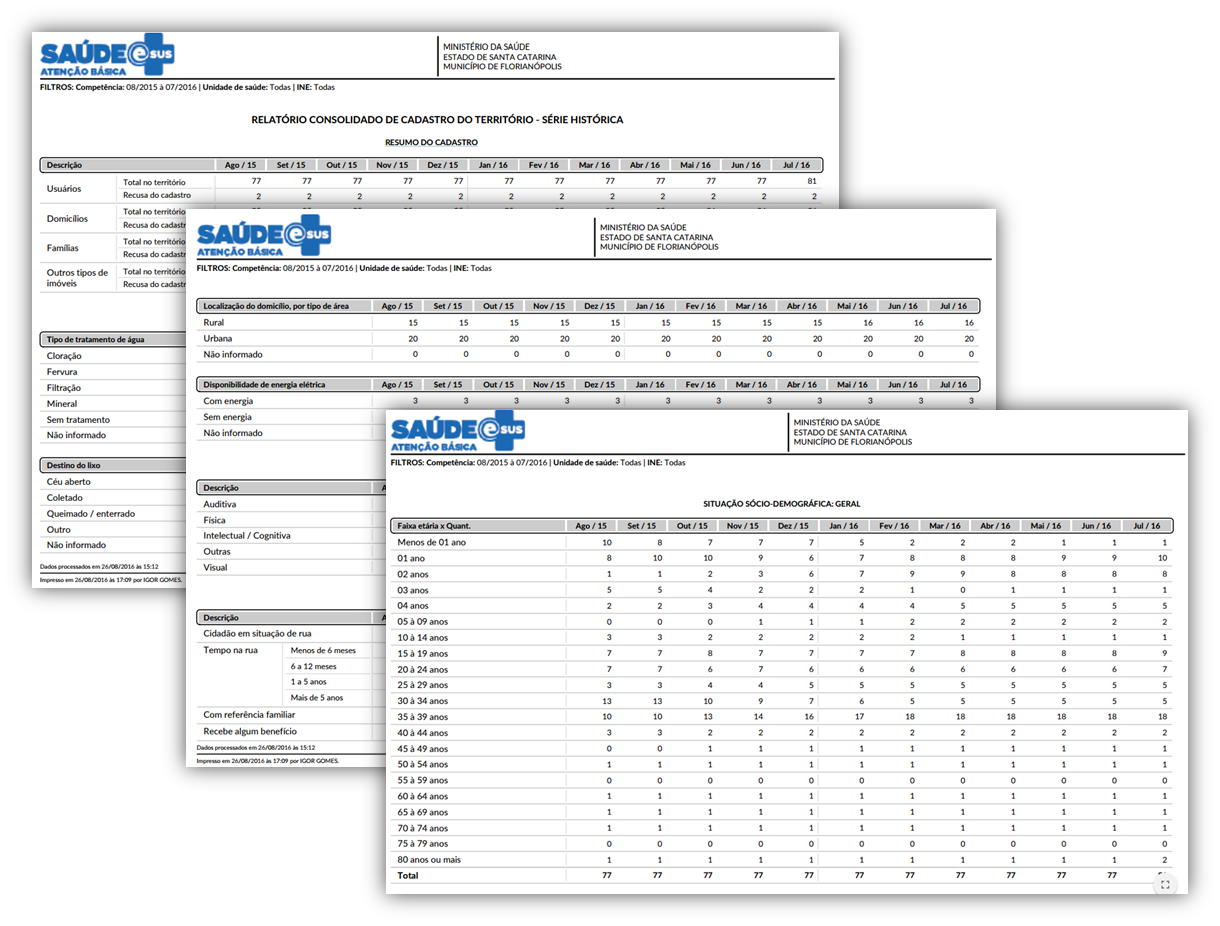 Relatórios operacionais, para uso dos profissionais das equipes de AB
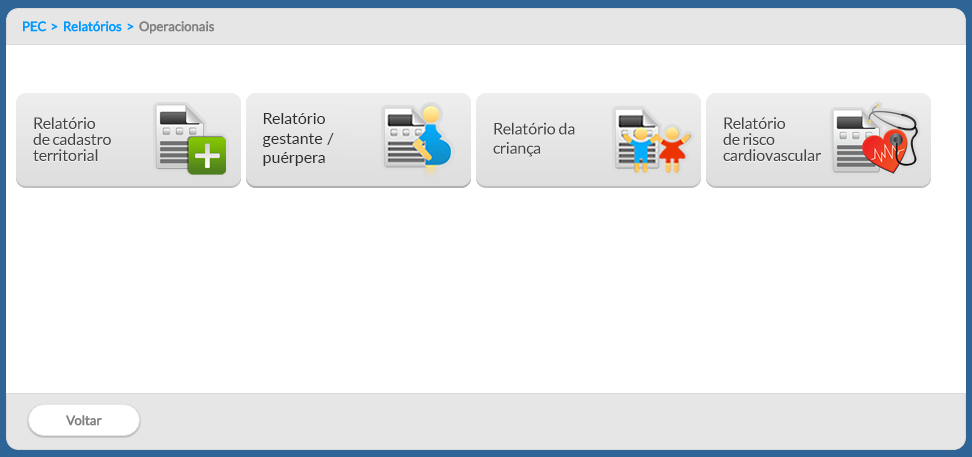 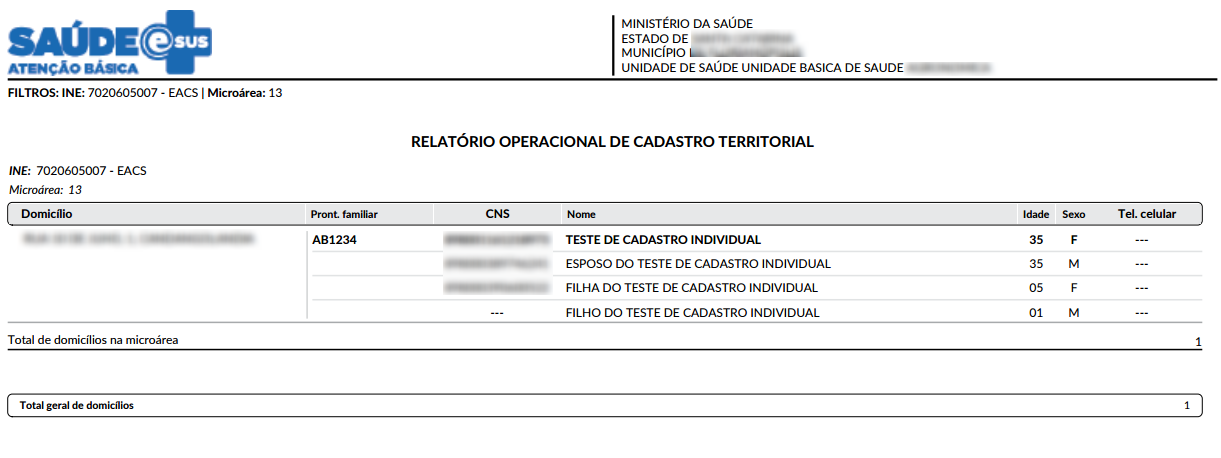 Relatório operacional de cadastro territorial
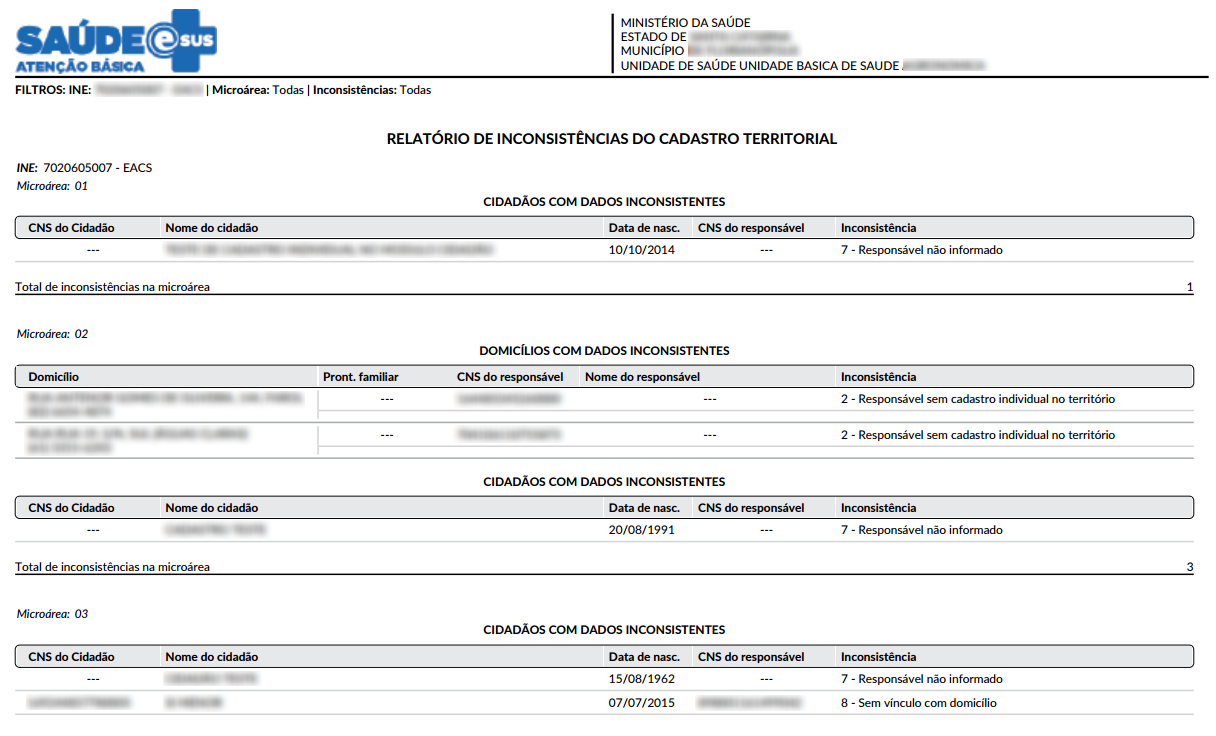 Relatório de inconsistências do cadastro territorial
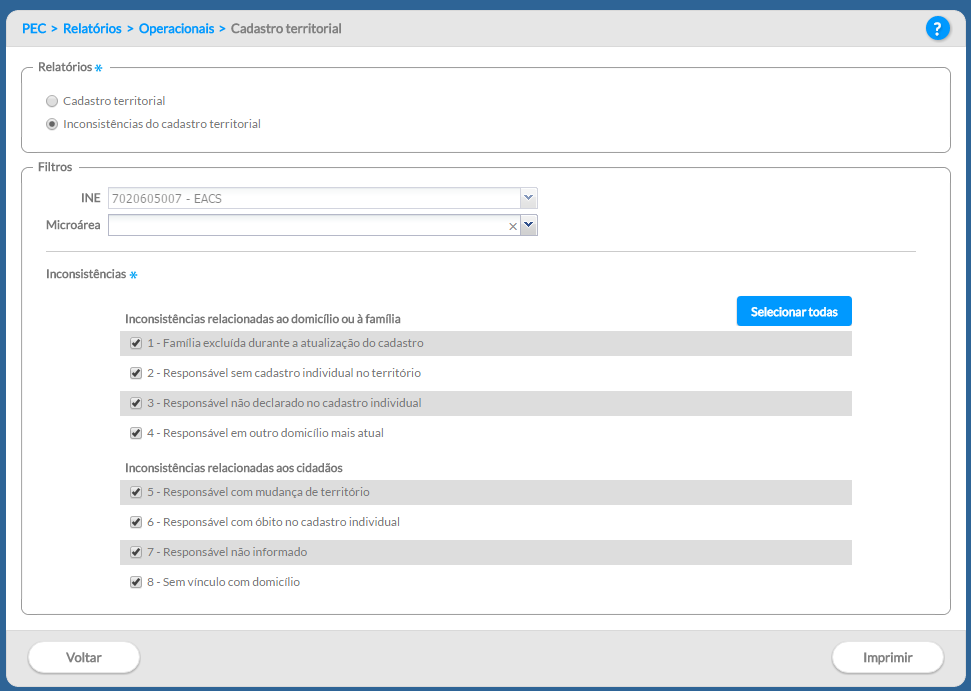 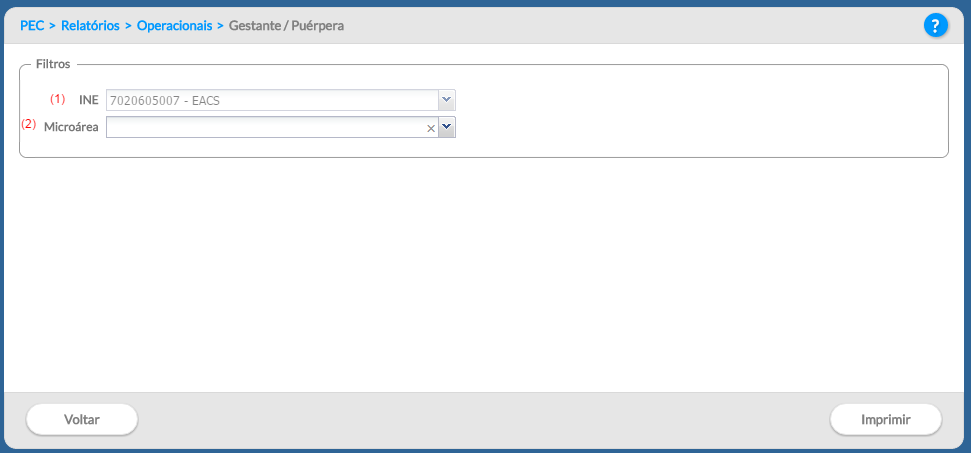 Relatório operacional de gestante/puérpera
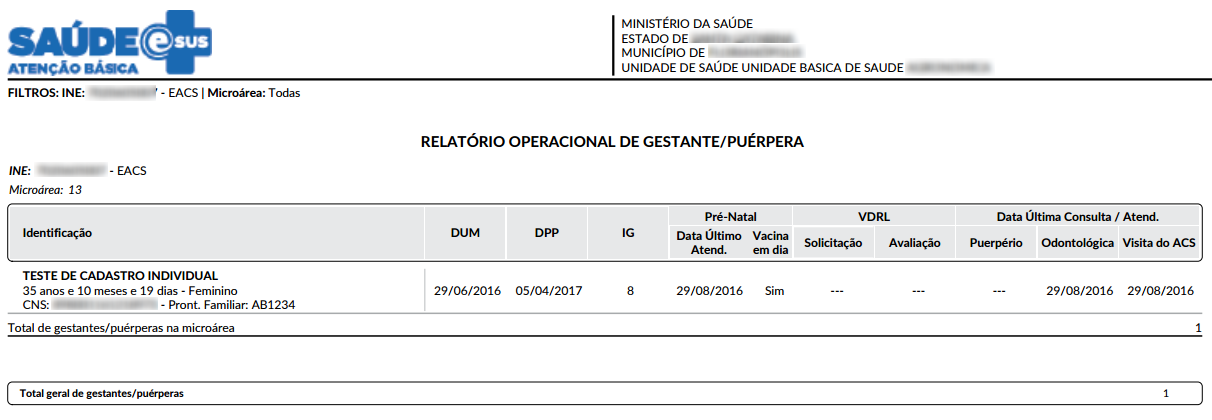 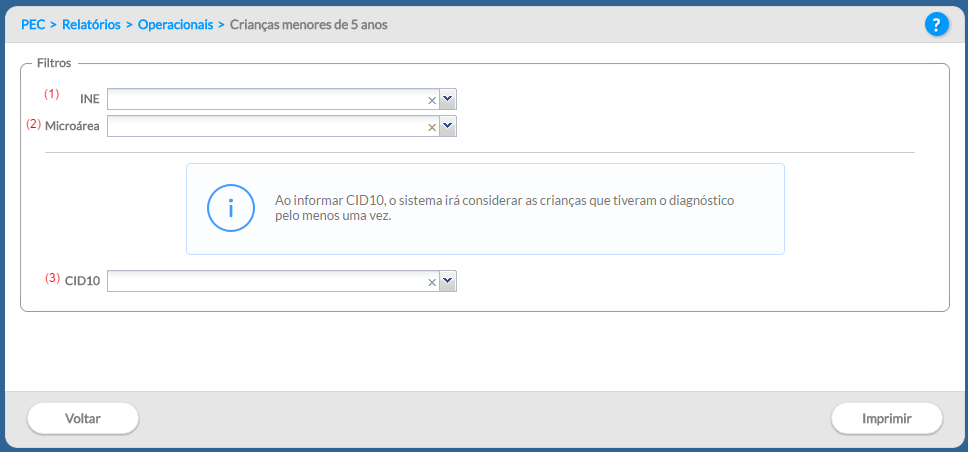 Relatório operacional de crianças menores de 5 anos
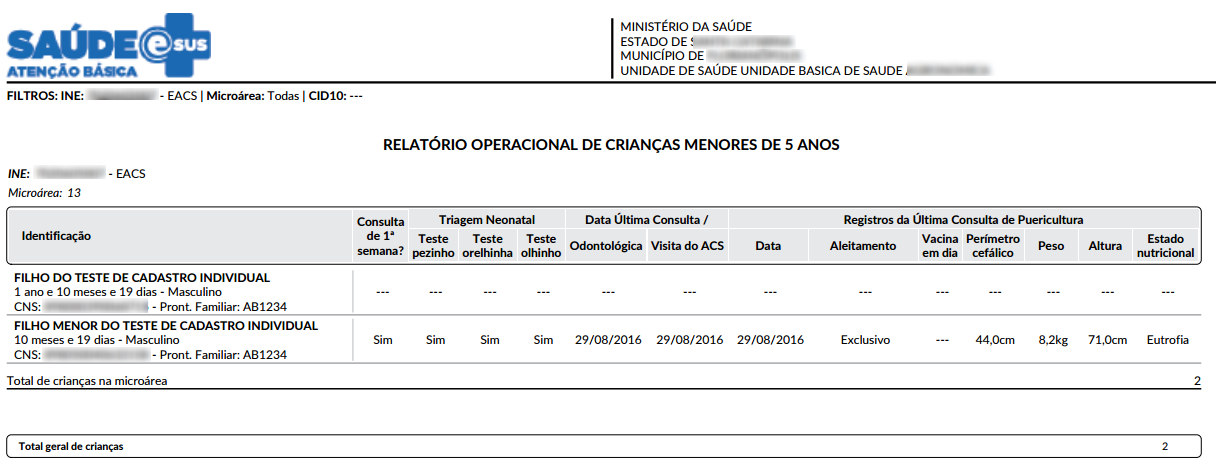 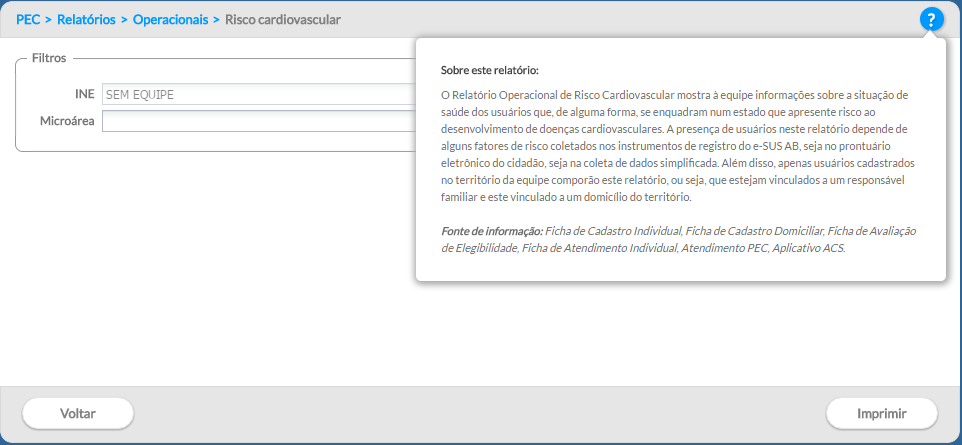 Relatório operacional de risco cardiovascular
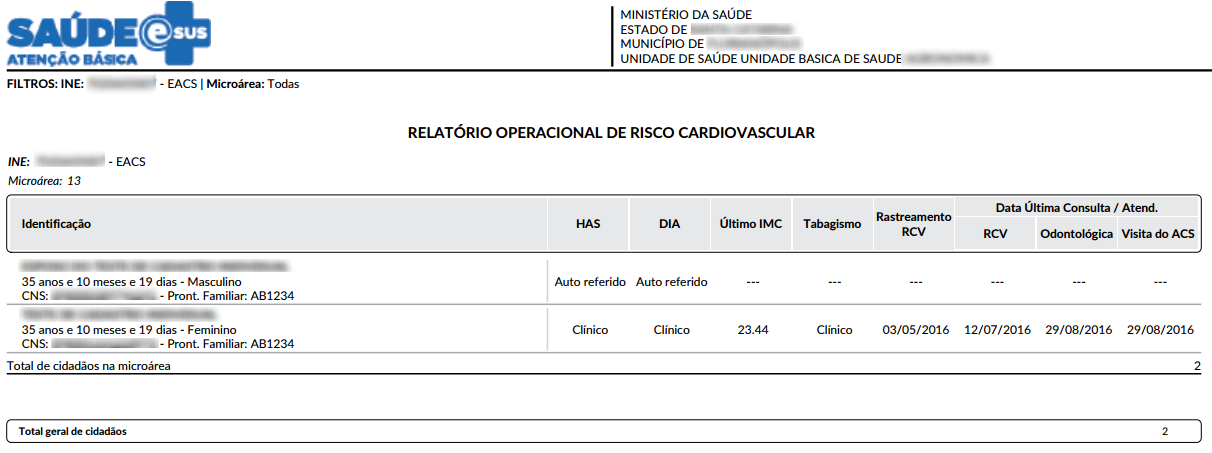 Sistema de Informação em Saúde para Atenção Básica – sisab.saude.gov.br
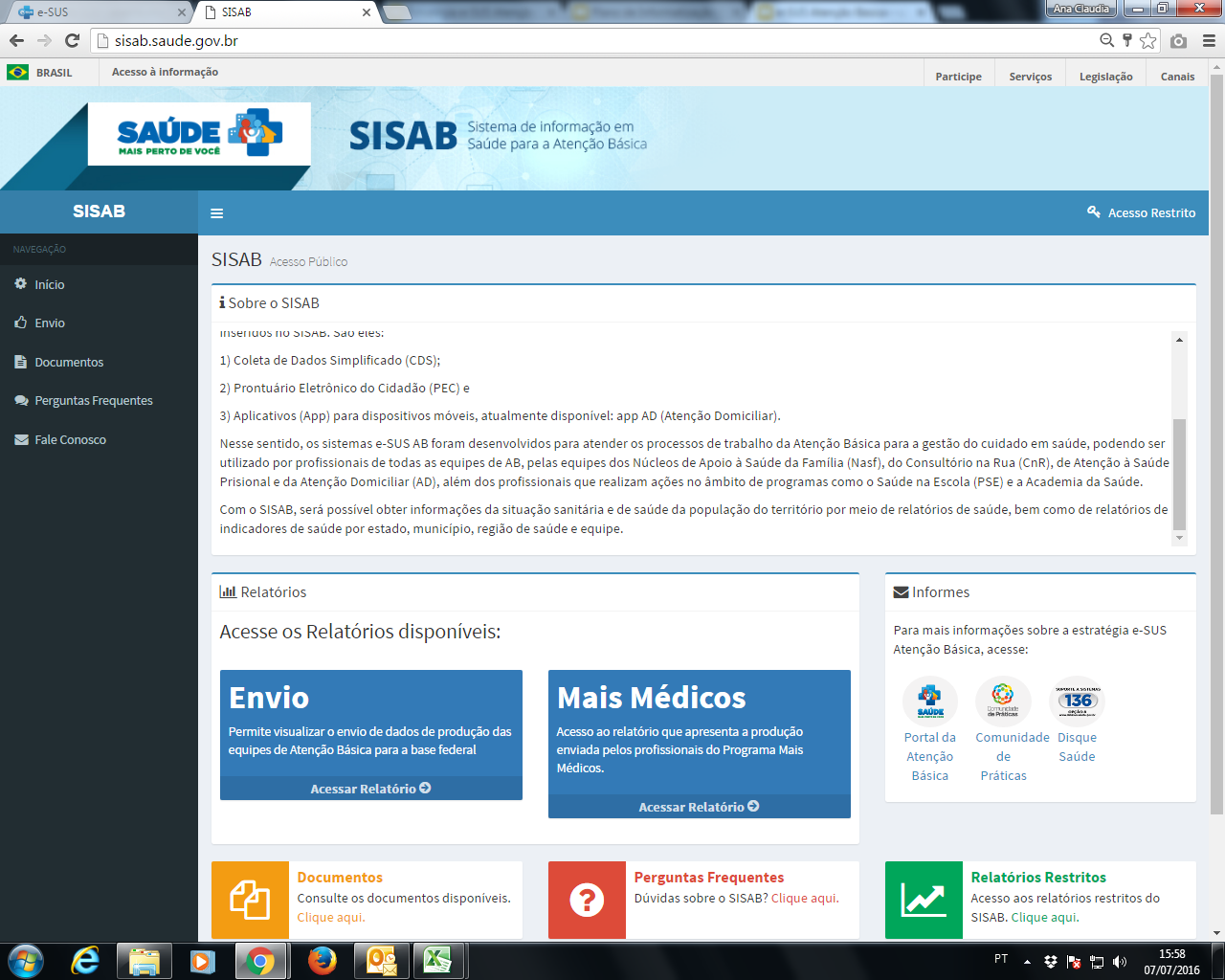 Em breve disponível os novos relatórios de Saúde!!!
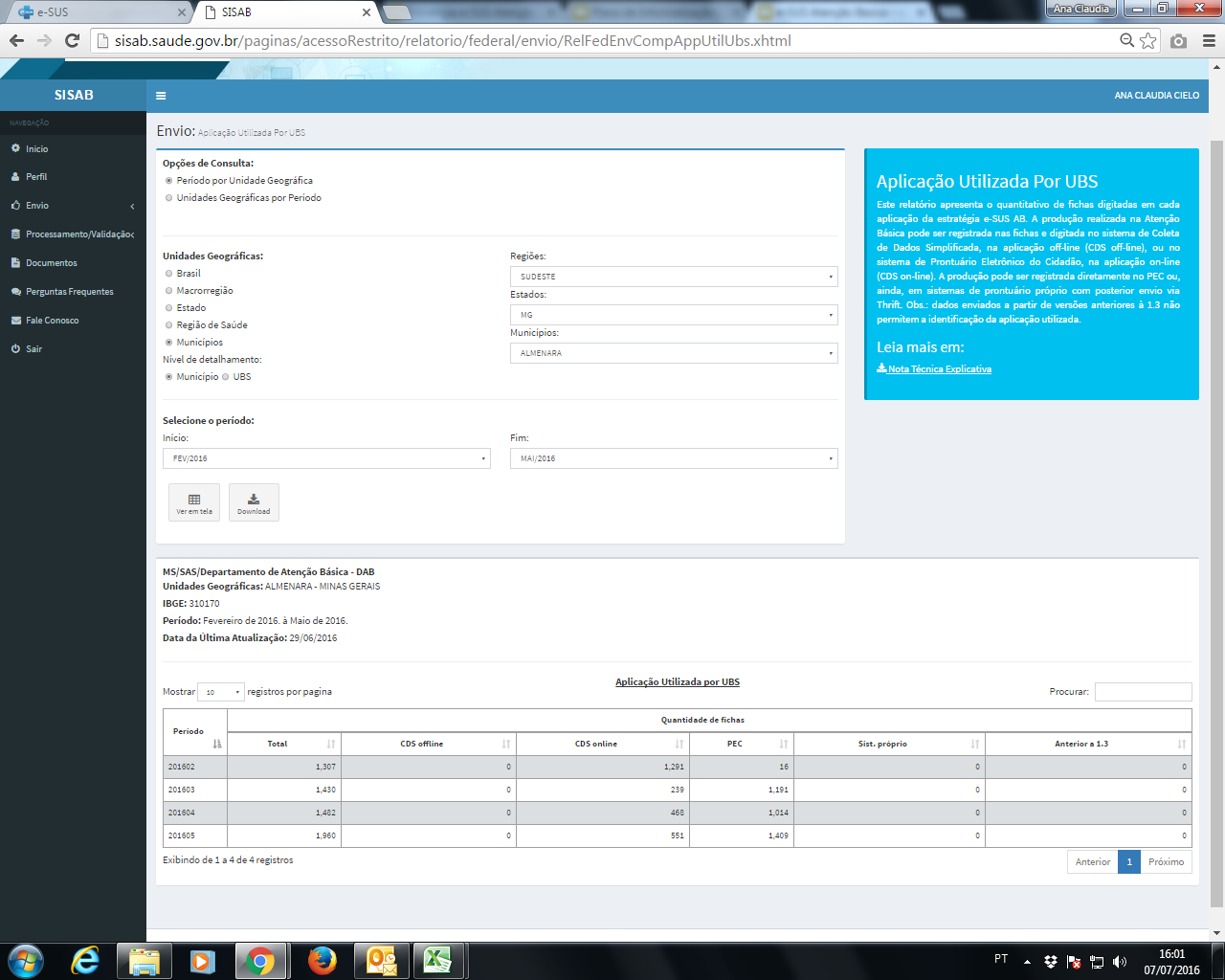 Formas de acesso
Público: público em geral
Restrito: gestores municipal, estadual e federal
Sistema de Informação em Saúde para Atenção Básica – sisab.saude.gov.br
Ferramentas de apoio que podem ajudar a capacitação dos profissionais

Tutoriais de instalação disponível em:

https://www.ufrgs.br/telessauders/noticias/uso-em-rede-do-pec-instalacao-e-atualizacao-do-e-sus-ab/
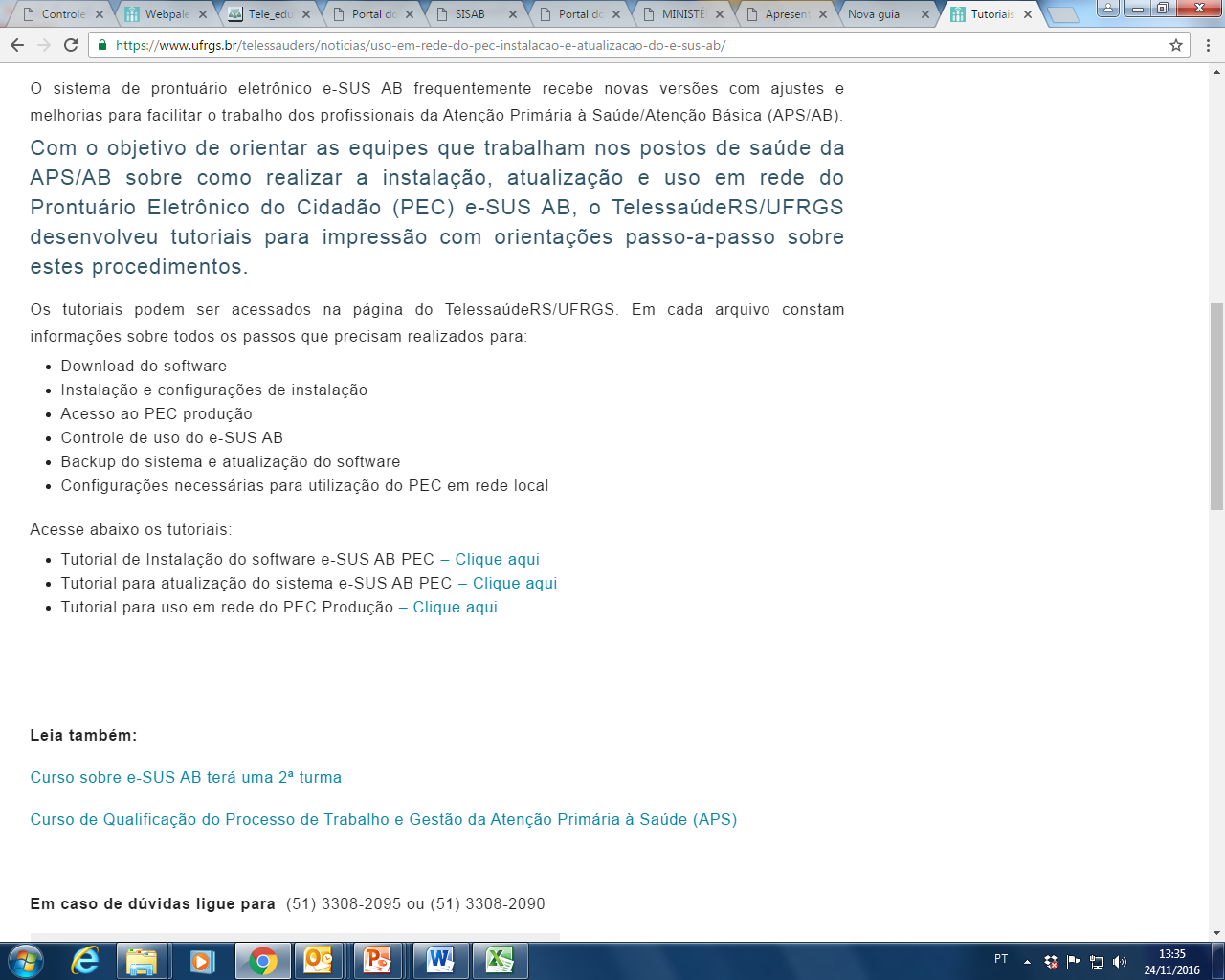 Sistema de Informação em Saúde para Atenção Básica – sisab.saude.gov.br
Ferramentas de apoio que podem ajudar a capacitação dos profissionais

Vídeo com webpalestras  
Acesso em:
https://www.ufrgs.br/telessauders/videos/mudancas-na-nova-versao-do-e-susab-2-1-04/
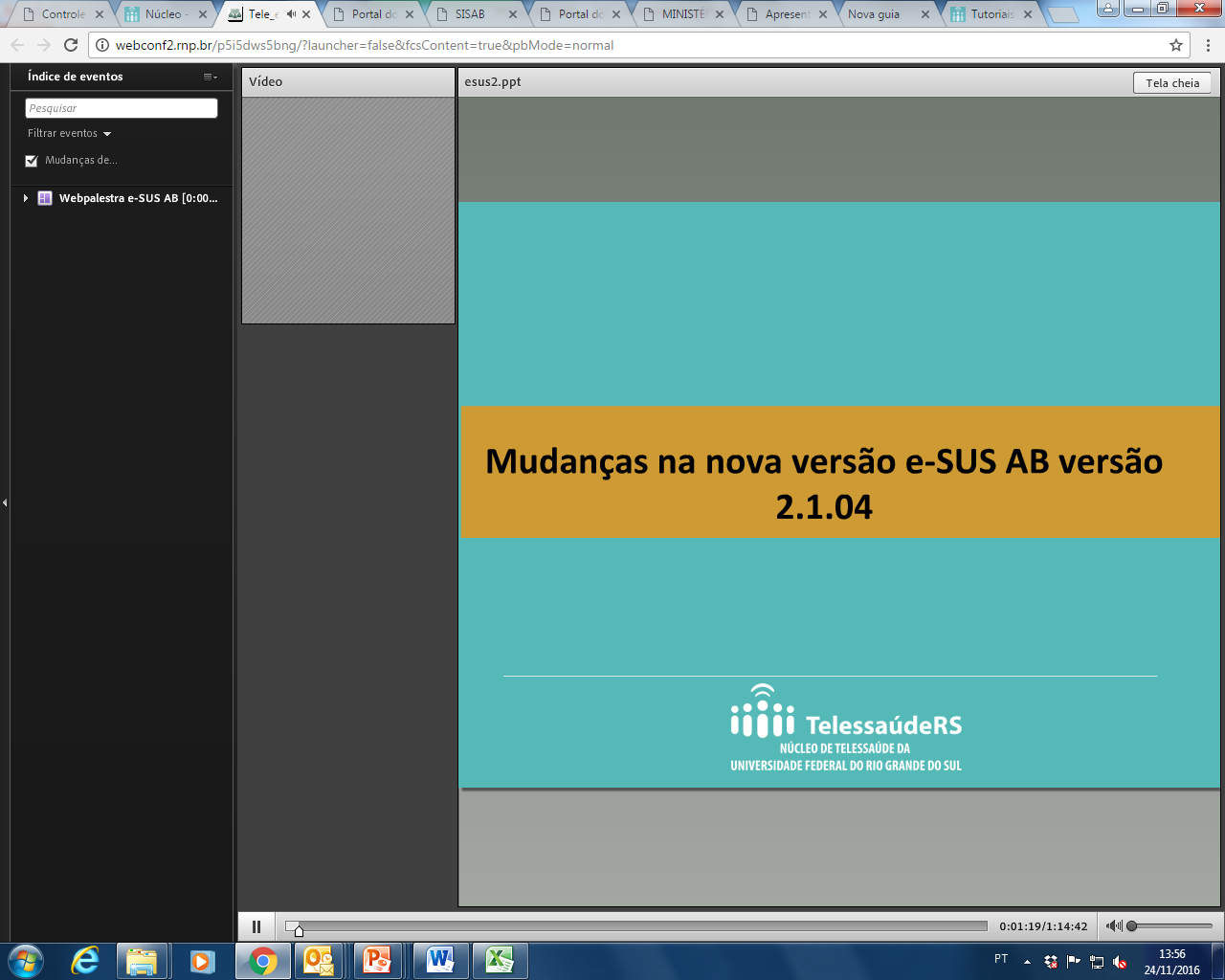 Envio de dados através do PEC
Conceito de prontuário eletrônicoResolução 07/CIT
Art. 1º Definir que o registro das informações relativas às ações da atenção básica deverá ser realizado por meio de prontuários eletrônicos do paciente.
§ 1º Entende-se como prontuário eletrônico um repositório de informação mantida de forma eletrônica, onde todas as informações de saúde, clínicas e administrativas, ao longo da vida de um indivíduo estão armazenadas, e suas características principais são: acesso rápido aos problemas de saúde e intervenções atuais; recuperação de informações clínicas; sistemas de apoio à decisão e outros recursos.
RESOLUÇÃO Nº 7, DE 24 DE NOVEMBRO DE 2016, da CIT que “Define o prontuário eletrônico com modelo de informação para registro das ações de saúde na Atenção Básica e dá outras providências”.
Pactuação entre o MS, CONASS e CONASEMS define o prontuário eletrônico como modelo de informação para registro das ações de saúde na Atenção Básica e dá outras providências.
Art. 2º Definir o prazo de 10 de dezembro de 2016 para que os municípios enviem as informações por meio de prontuário eletrônico ao Sistema de Informação em Saúde da Atenção Básica (SISAB).
§ 1º Caso o município não tenha condições de enviar as informações ao SISAB por prontuário eletrônico, o mesmo deverá preencher o formulário de justificativa, no sistema de controle de uso do eSUS AB disponível em
http://dabsistemas.saude.gov.br/sistemas/controleUsoEsus
.
§ 3º Caso o município não tenha transmitido as informações de saúde dos cidadãos por prontuário eletrônico e não envie a justificativa no prazo estabelecido, serão suspensas as transferências de recursos financeiros relativos ao Componente Variável do Piso de Atenção Básica (PAB Variável), referente às equipes de atenção básica.
§ 4º Após a regularização do envio das informações ou de justificativa, o município poderá solicitar os créditos retroativos, conforme disposto na Portaria nº GM/MS 2.488, de 21 de outubro de 2011.
Prazo máximo para preenchimento e envio da Justificativa:
10 de dezembro de 2016
Sistema de Justificativa
Sistema e Controle de Uso do e-SUS AB
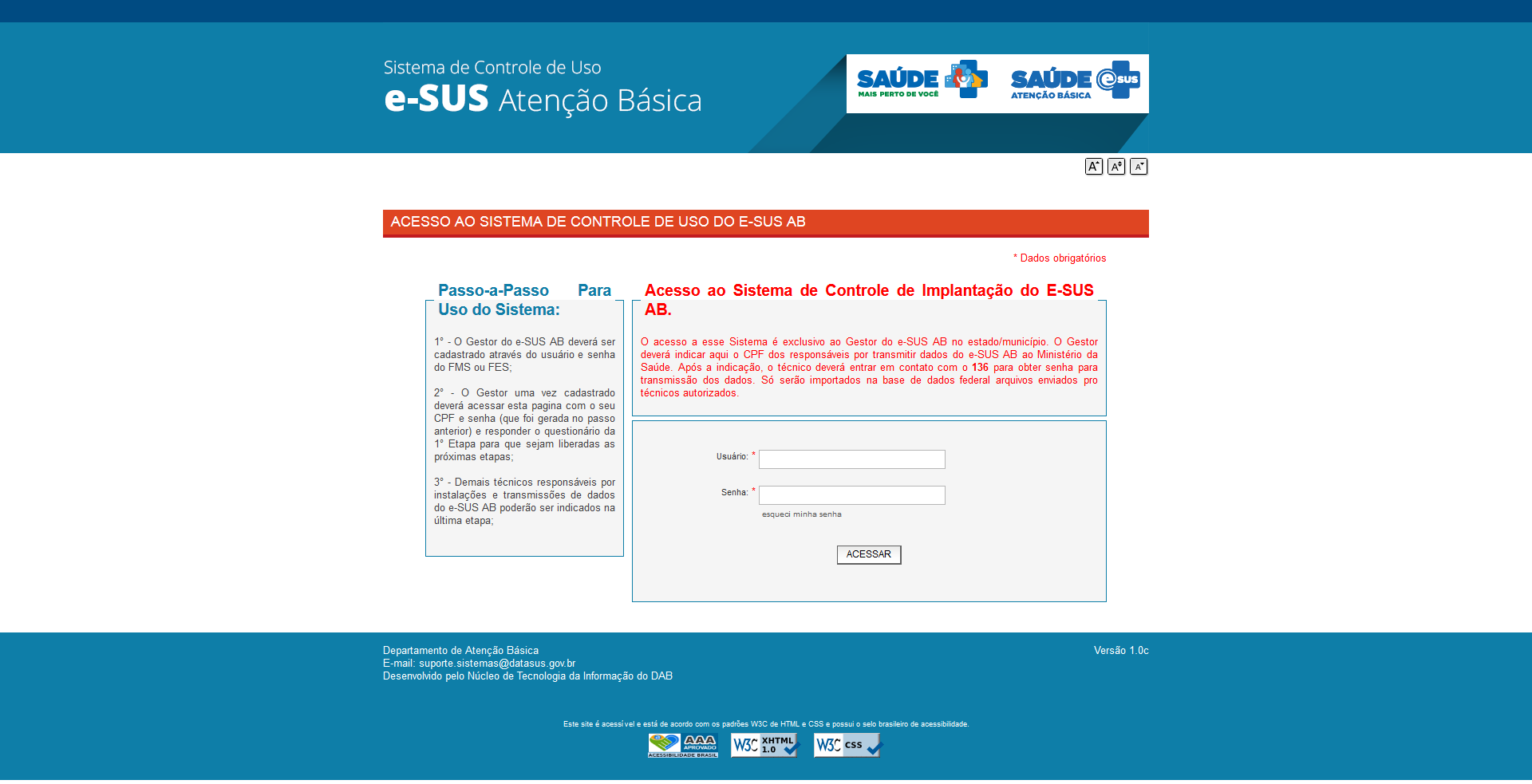 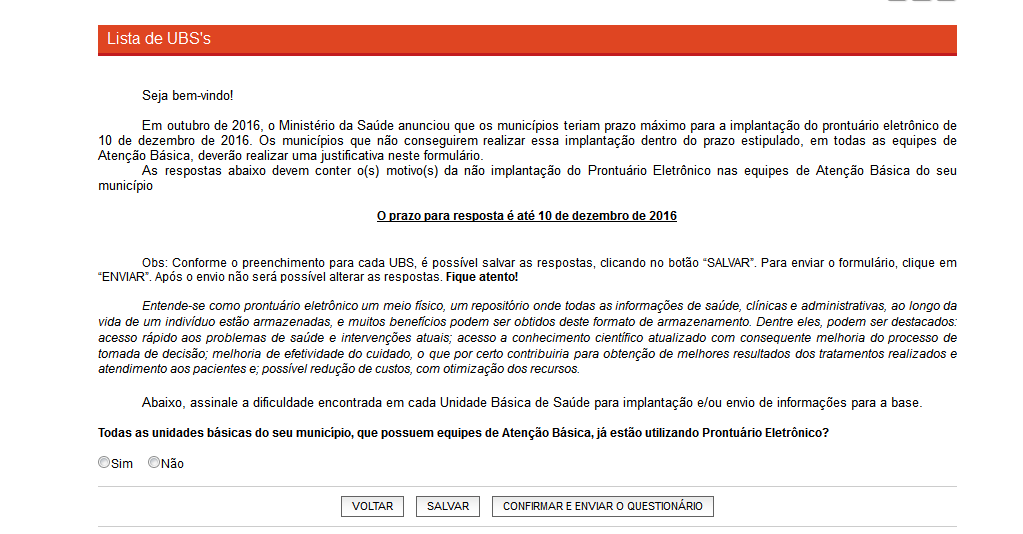 Sistema de Justificativa
Sistema e Controle de Uso do e-SUS AB
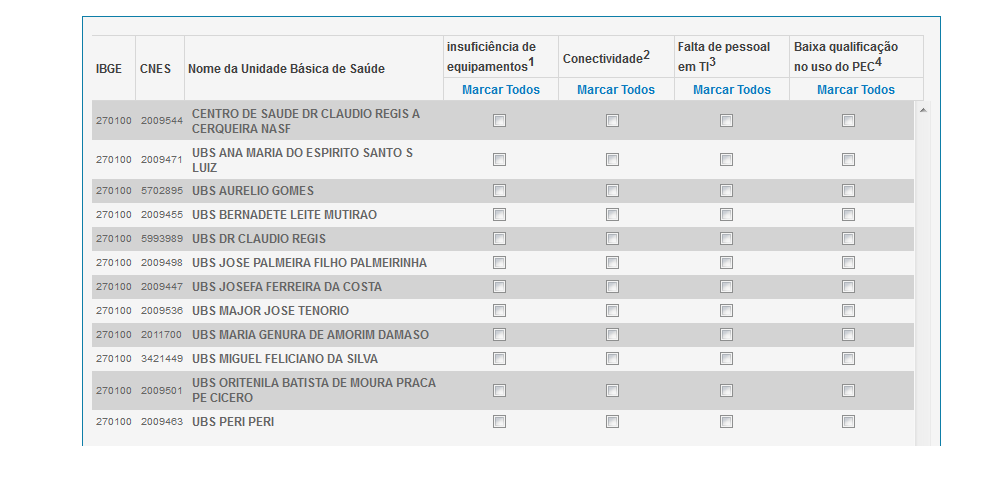 Blocos de Justificativa: 

Insuficiência de equipamentos
Conectividade
Falta de pessoal
Baixa qualificação
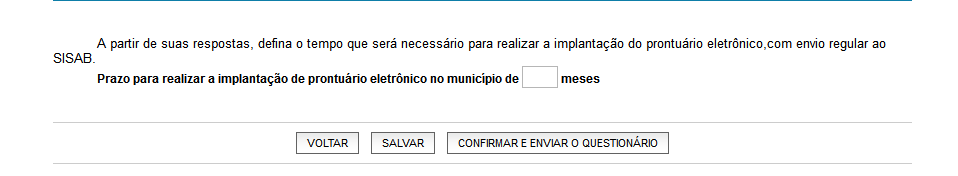 Balanço das Ações realizadas - DAB/SAS/MS
12 Oficinas estaduais realizadas entre outubro e novembro de 2016 com participação de SES, COSEMS e Núcleos de telessaúde
Articulação com os Núcleos de telessaúde para confecção de vídeos- aulas e videos- tutoriais
Agendamento de webconferências com gestores das SES e COSEMS
Estratégias de apoioContinuidade da agenda do eSUS
Realização de webconferência para tirar  dúvidas específicas  e de TI e dúvidas sobre o acesso online dos relatórios de saúde do SISAB
     Proposta de data a pactuarmos em conjunto
Metodologia proposta:  Relacionar  as dúvidas e os problemas encontrados enviar para o ponto focal estadual;
Ponto focal estadual envia para o Ministério da Saúde previamente com o objetivo de otimizar  as respostas para o momento da webconfêrencia.
Obrigada!
Ministério da Saúde
Secretaria de Atenção a Saúde
Departamento de Atenção Básica